Краевое государственное бюджетное учреждение социального обслуживания «Артемовский социально-реабилитационный центр для несовершеннолетних» ПГО ( г.Партизанск )
в рамках проекта по наставничеству «В кругу друзей»
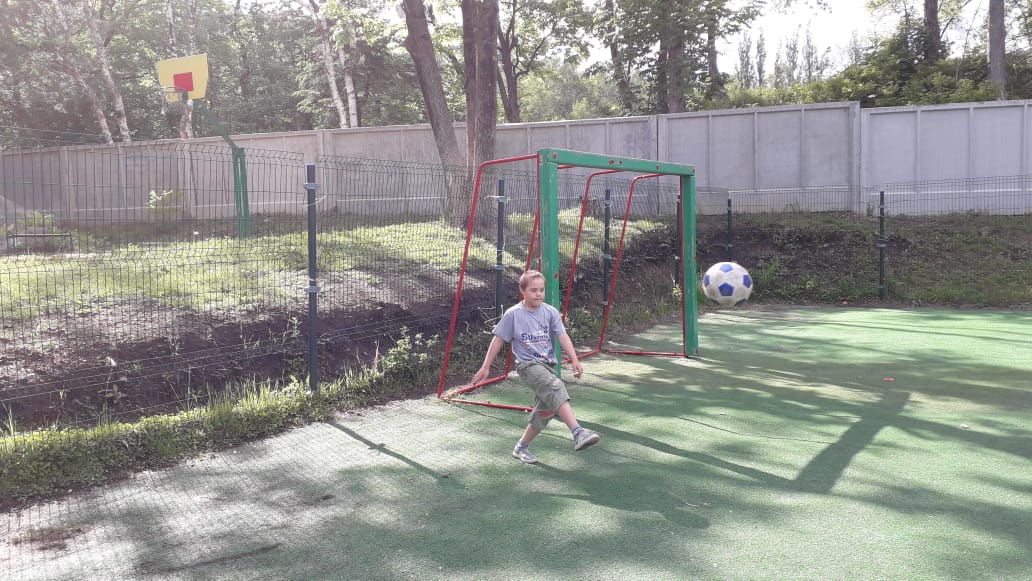 Баглай
Андрей
Владимирович
КШИ
3 класс
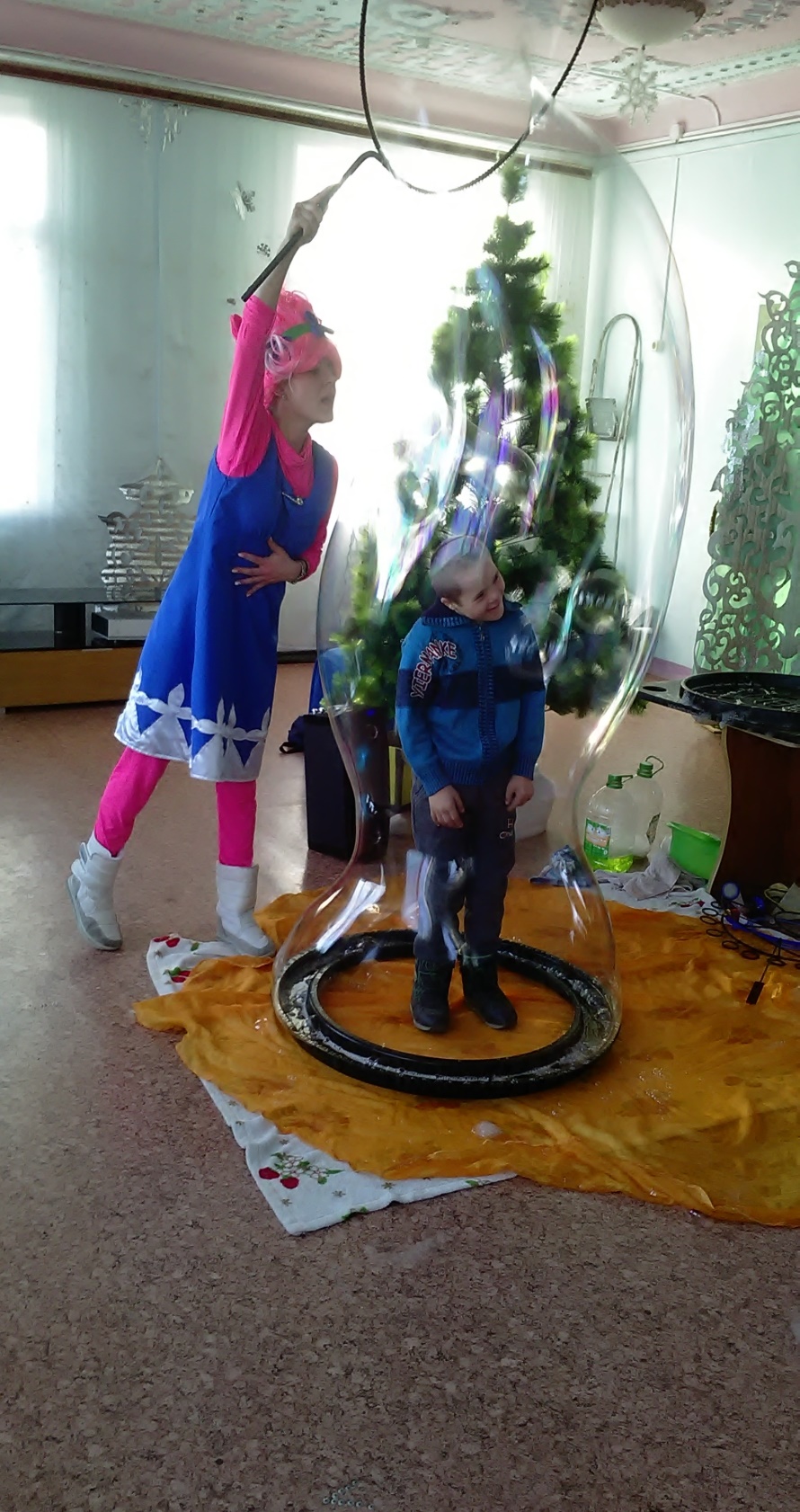 Это я – Андрей, в мыльном пузыре. Мне 11 лет. Я учусь в 3 классе. Люблю играть в футбол и в компьютерные игры, просматривать мультфильмы, рисовать, помогать маме в огороде.
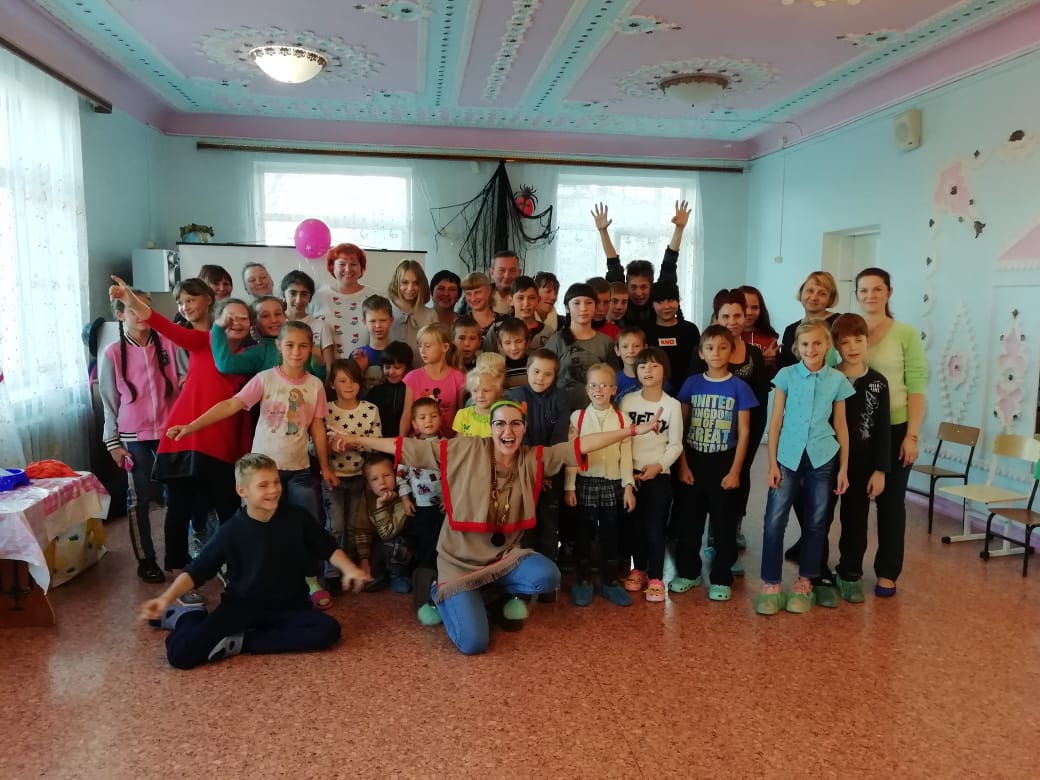 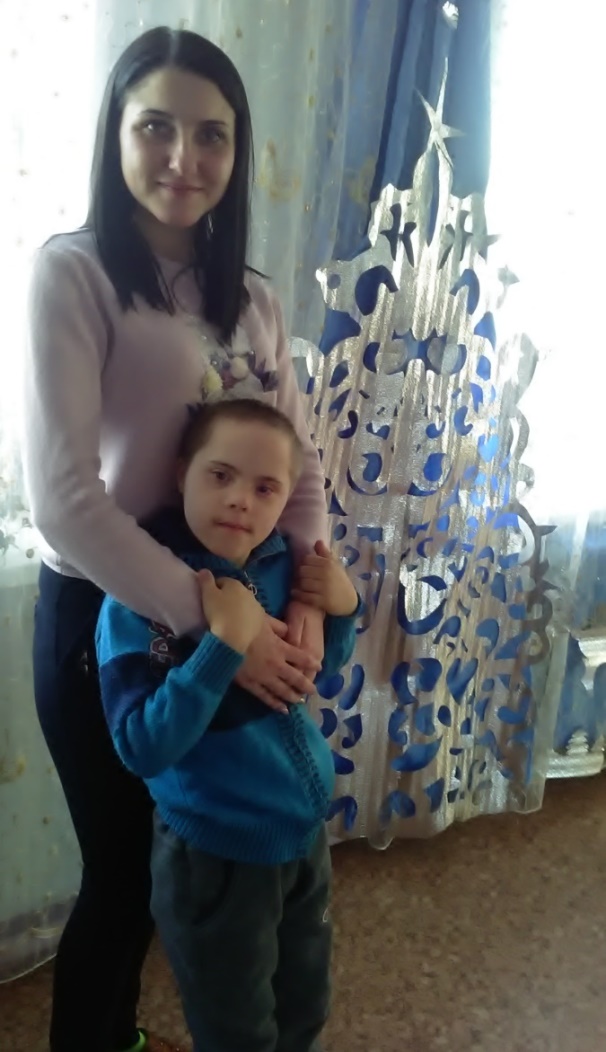 Знакомьтесь, мой наставник – Анна Сергеевна. Она очень добрая и веселая.
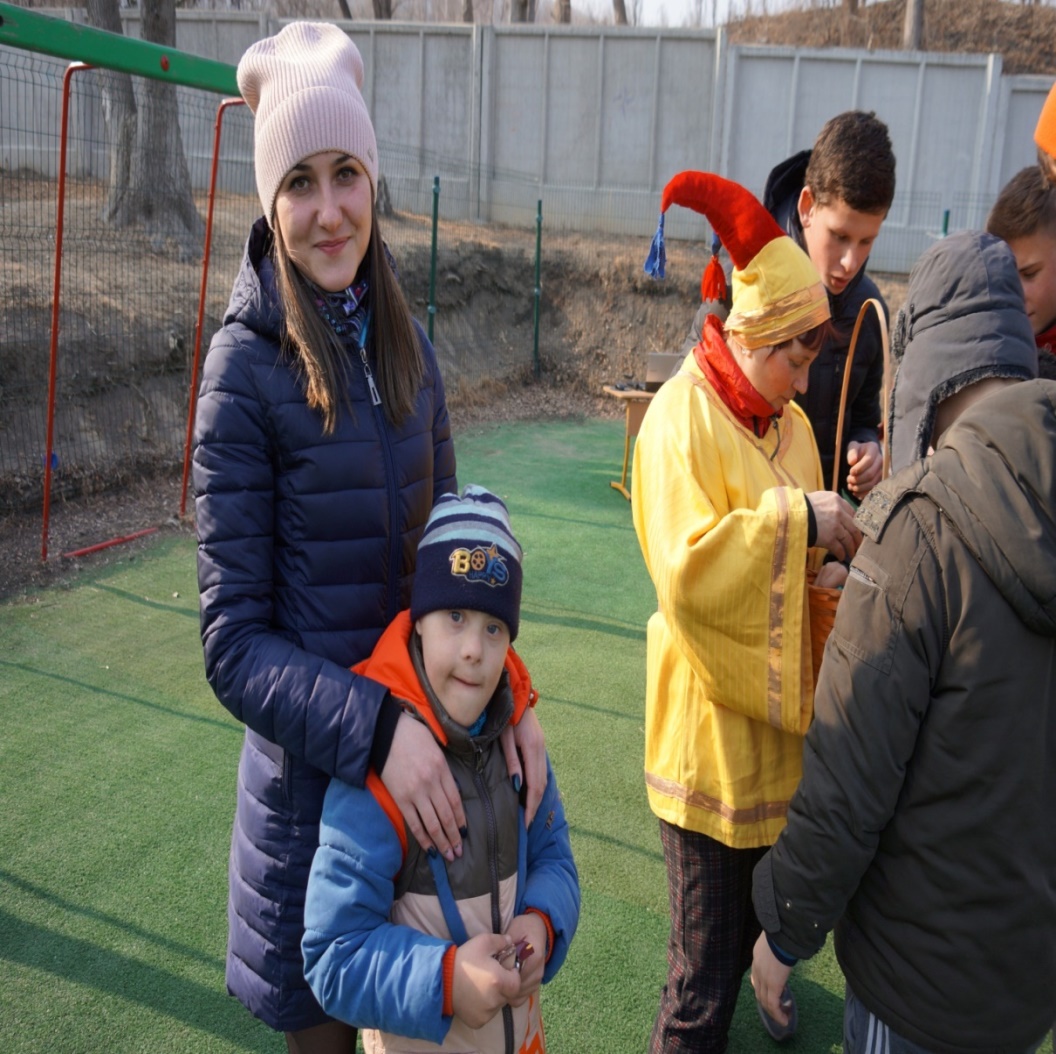 Мы здорово проводим вместе 
время.
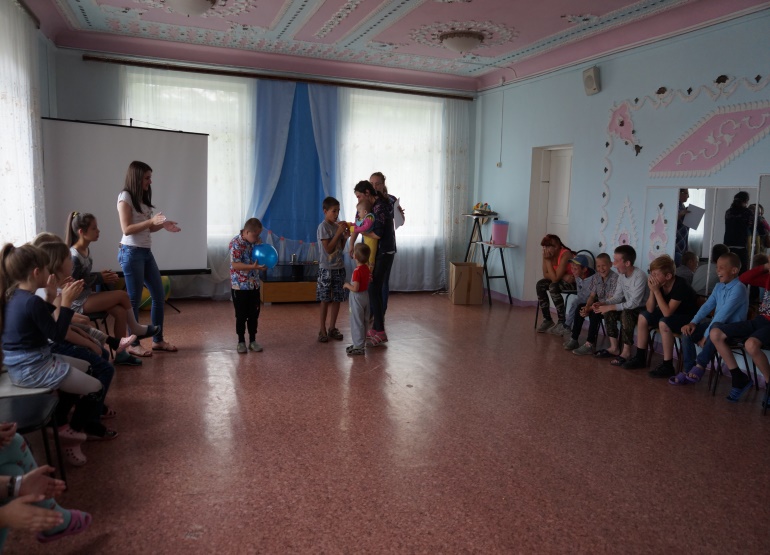 На фото мой наставник помогла мне победить в номинации «Надуватель шаров» в игре Книга рекордов.
А это мы уже в  городском парке. Анна Сергеевна, помогла мне выиграть в сладком конкурсе «Шляпа индейца».
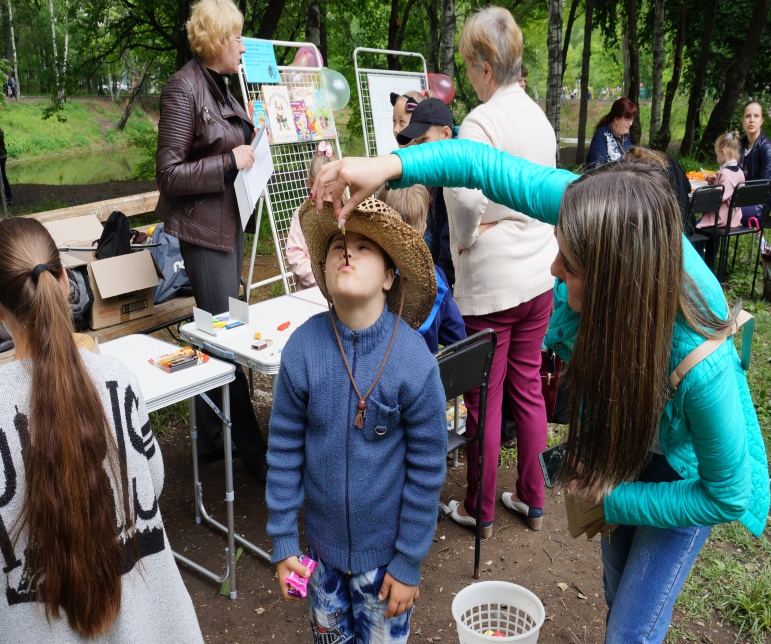 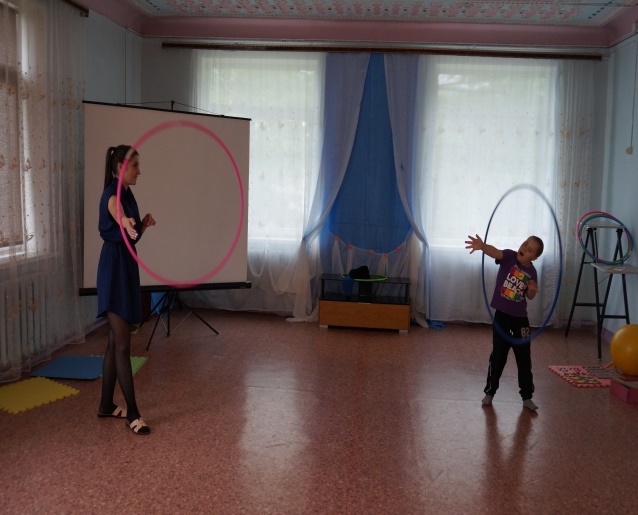 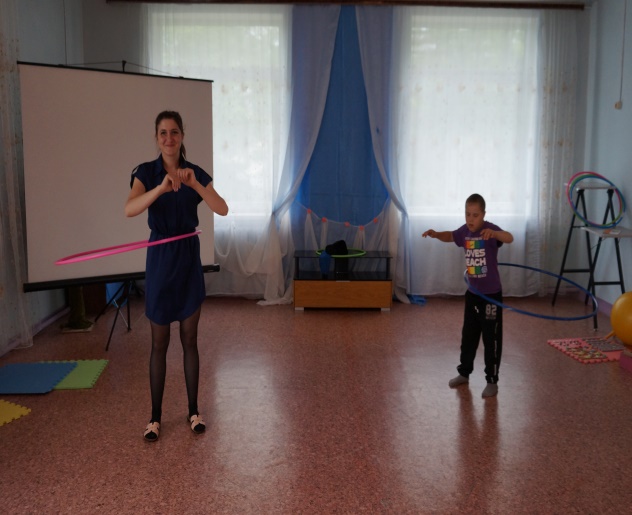 А здесь у нас шуточный мини-турнир по художественной
 гимнастике с обручем.
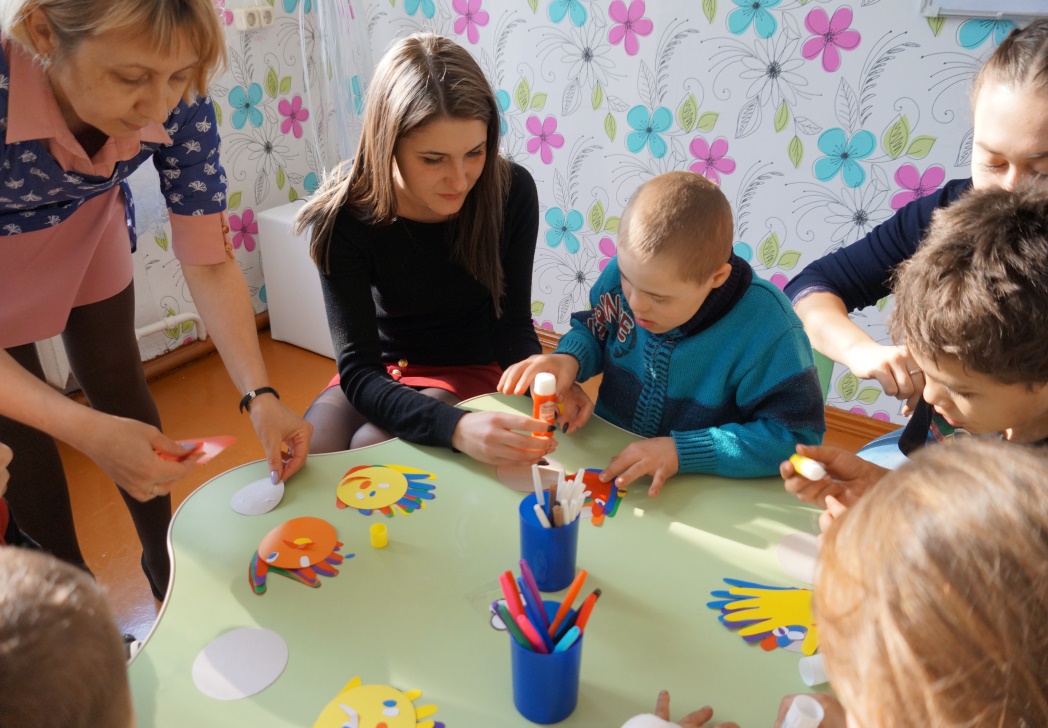 На верхнем фото я на мастер-классе в  клубе «Навигатор». Вместе с Анной Сергеевной,  педагогом-психологом Альбиной Александровной  и друзьями делаем  солнышко.
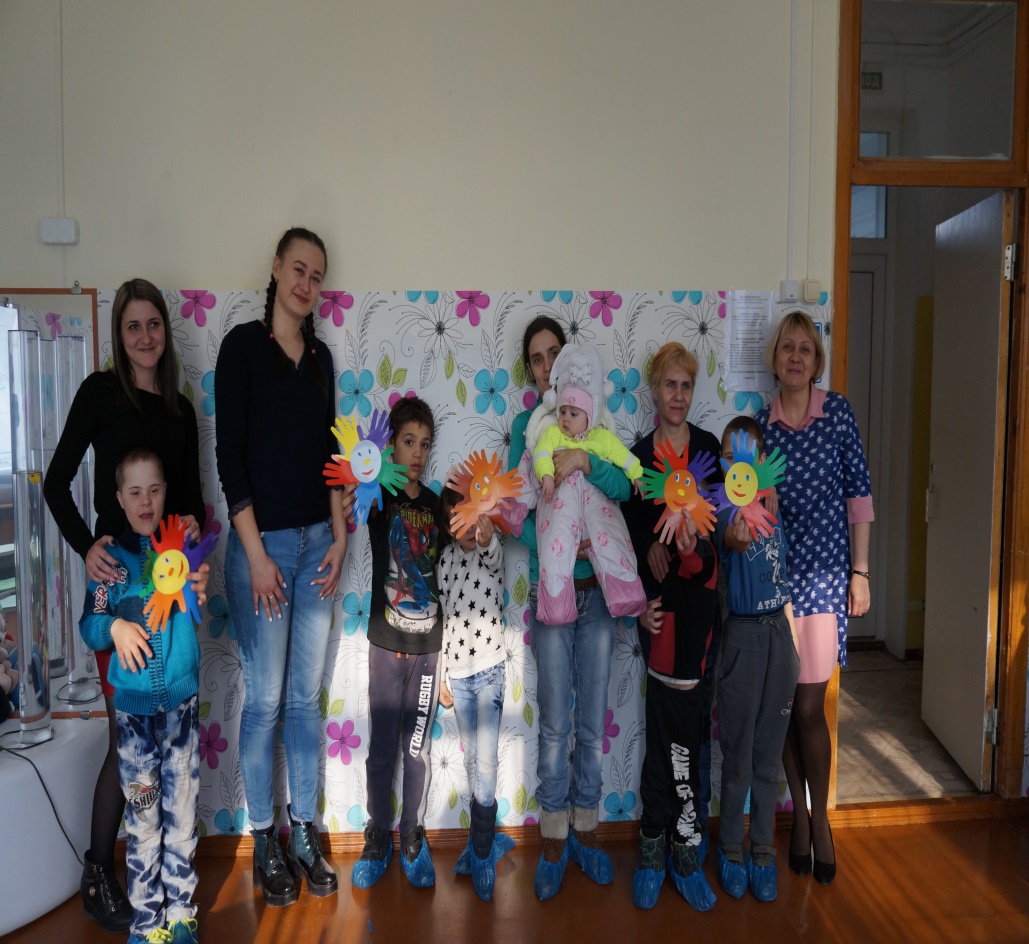 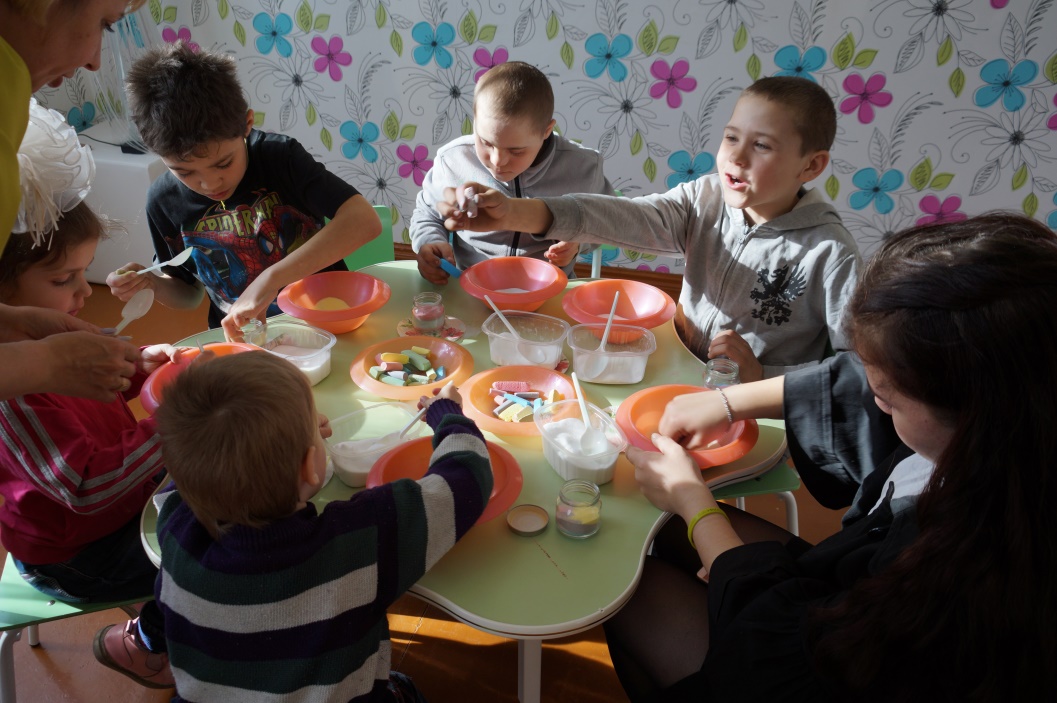 А это я на мастер-классе по солевой технике
 «Мое настроение».
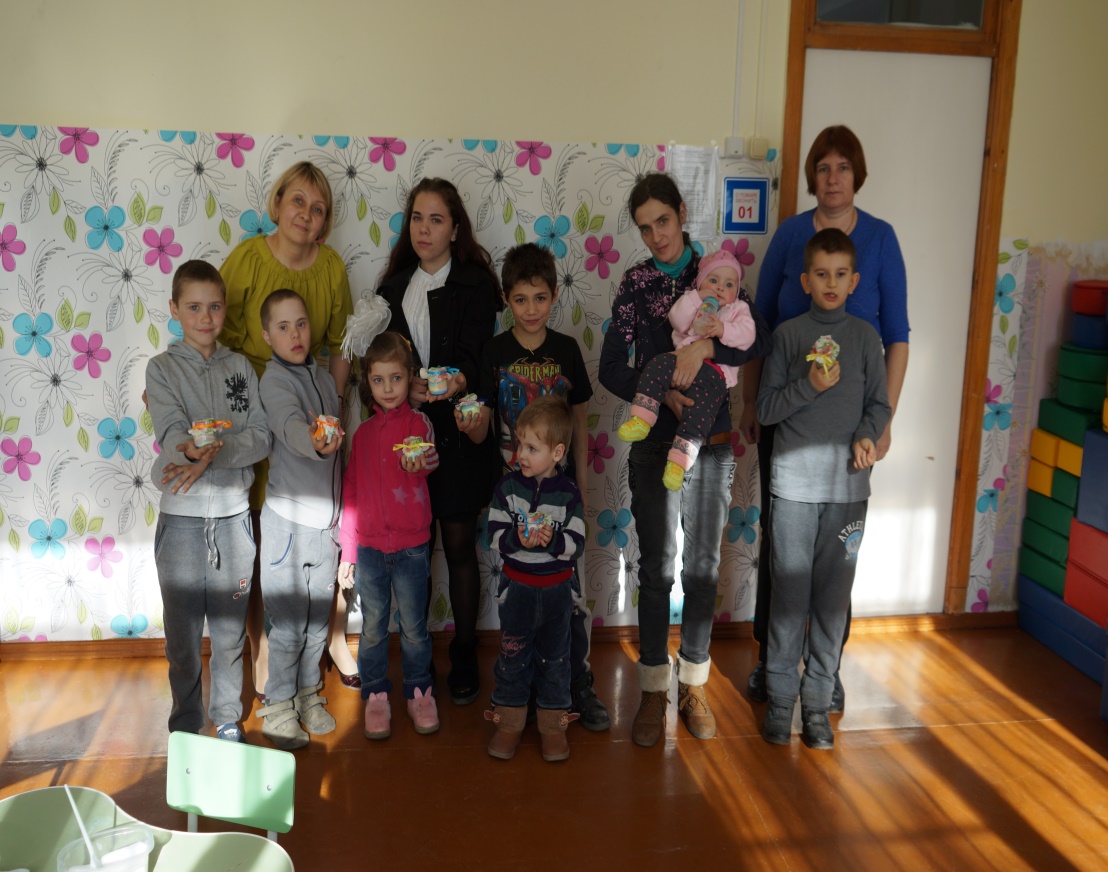 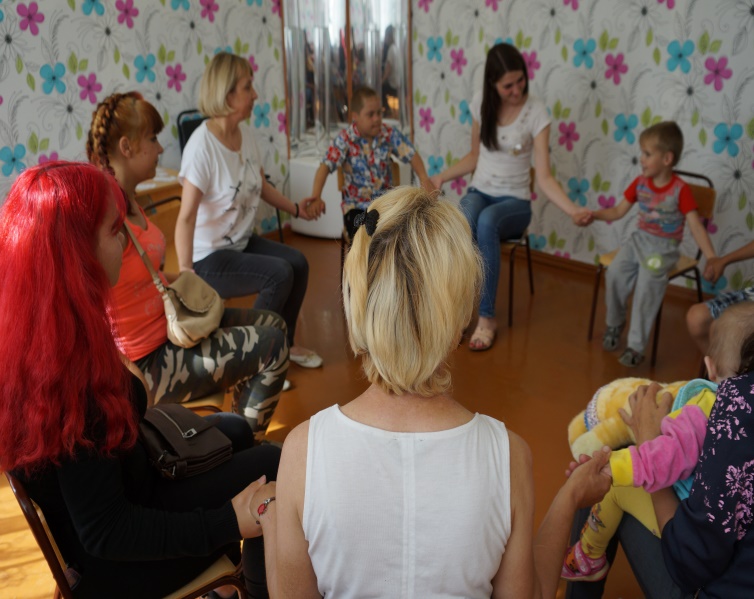 В нашем клубе
 «Навигатор» 
мне особенно 
нравится 
играть и выполнять 
различные упражнения   на  тренингах.
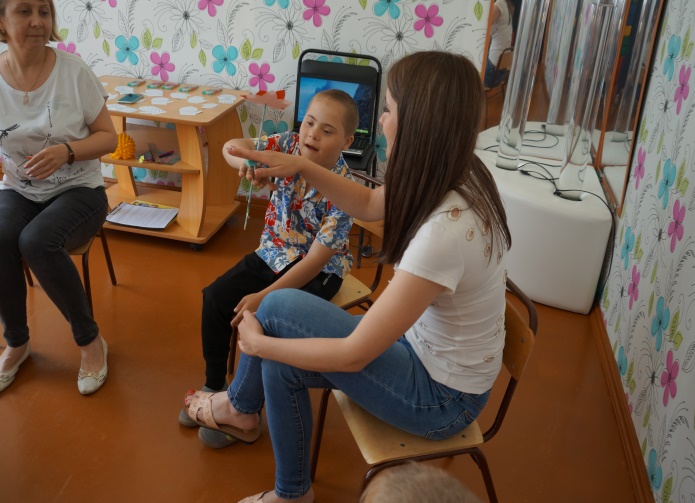 На этом фото я передаю цветок Анне Сергеевне необычным способом.
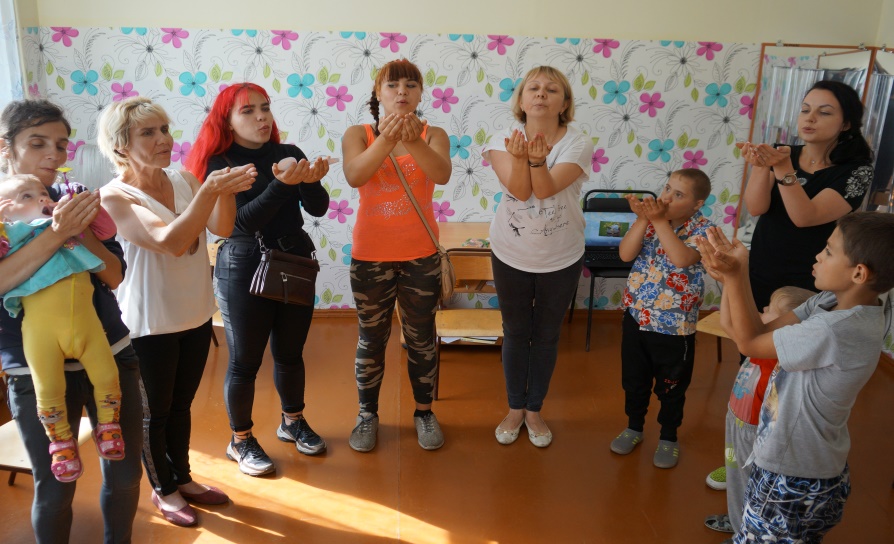 А здесь мы выпускаем своего голубя с загаданным желанием.
На верхнем фото мы с Анной Сергеевной стараемся одинаково раскрасить варежки.
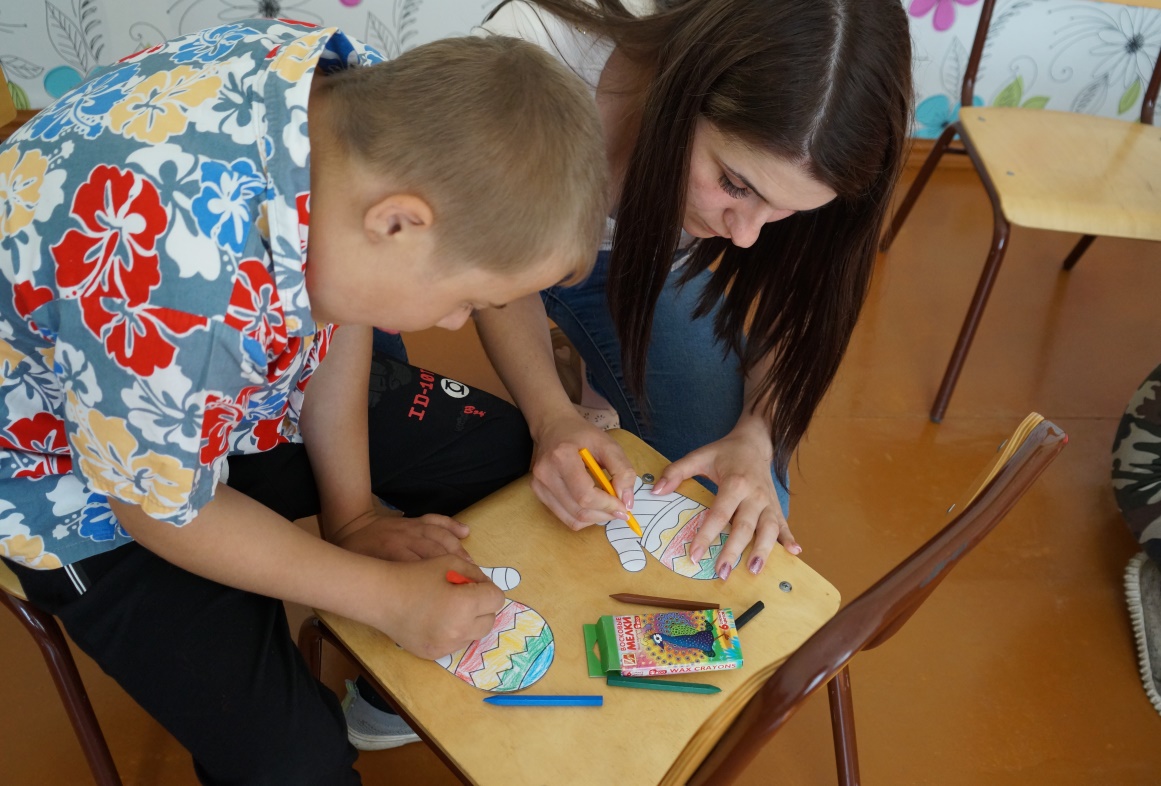 Вот что у нас получилось.
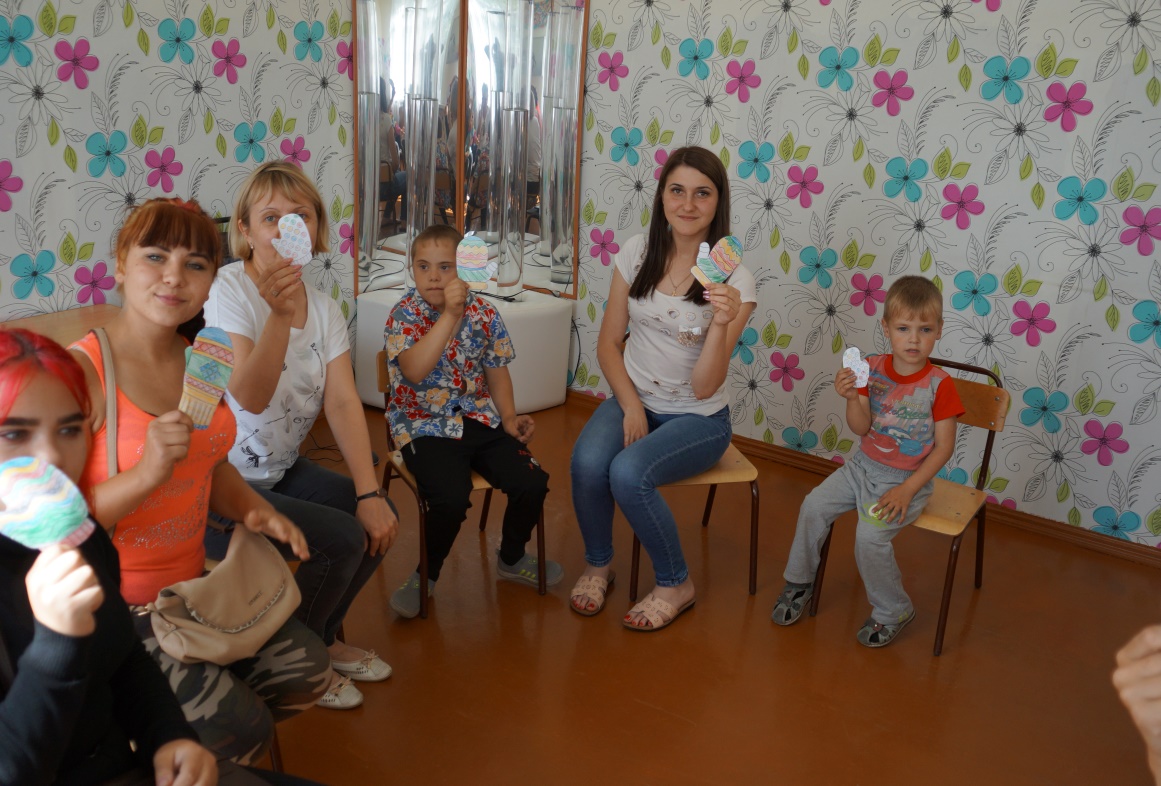 Мне нравится посещать занятия по программе  
«Основы 
Компьютерной
 грамотности».
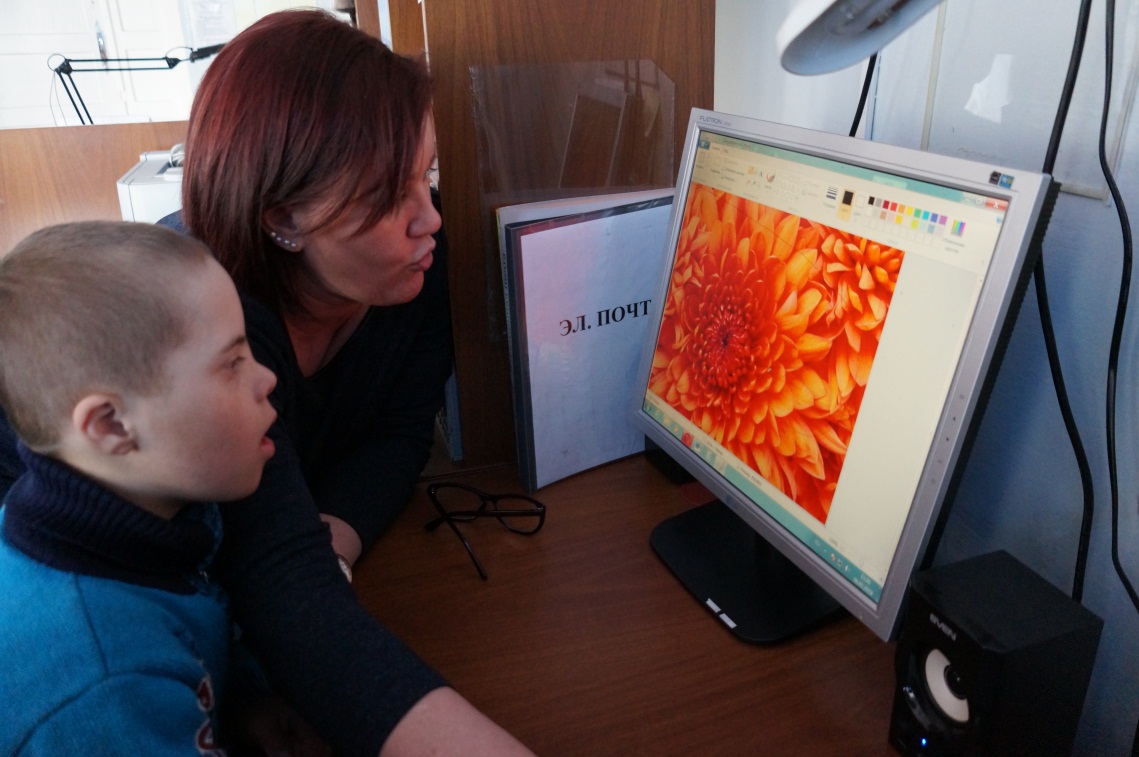 Интересные 
и всегда познавательные занятия проводит Людмила Анатольевна.
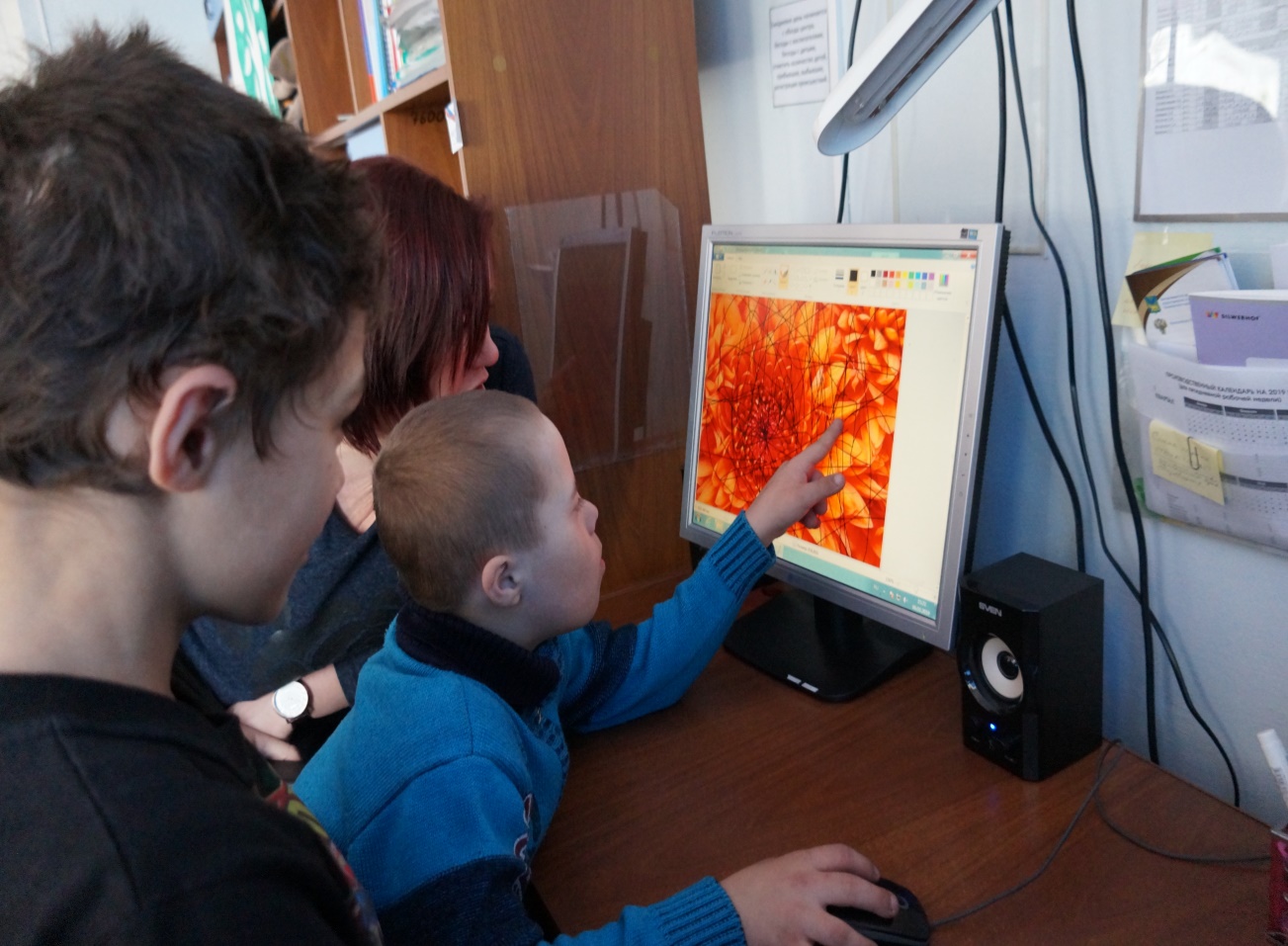 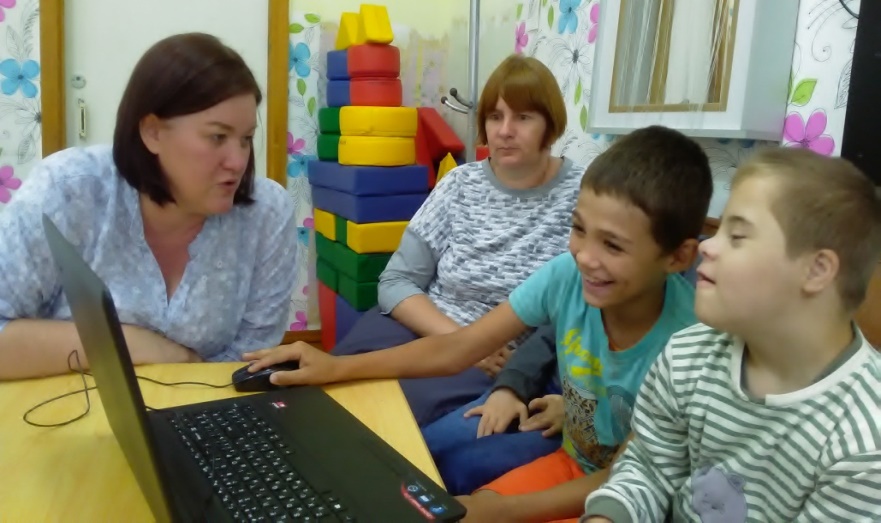 Но больше
 всего я люблю заниматься со своими  друзьями Андреем и Женей.
Я познакомился с ними в клубе «Навигатор».
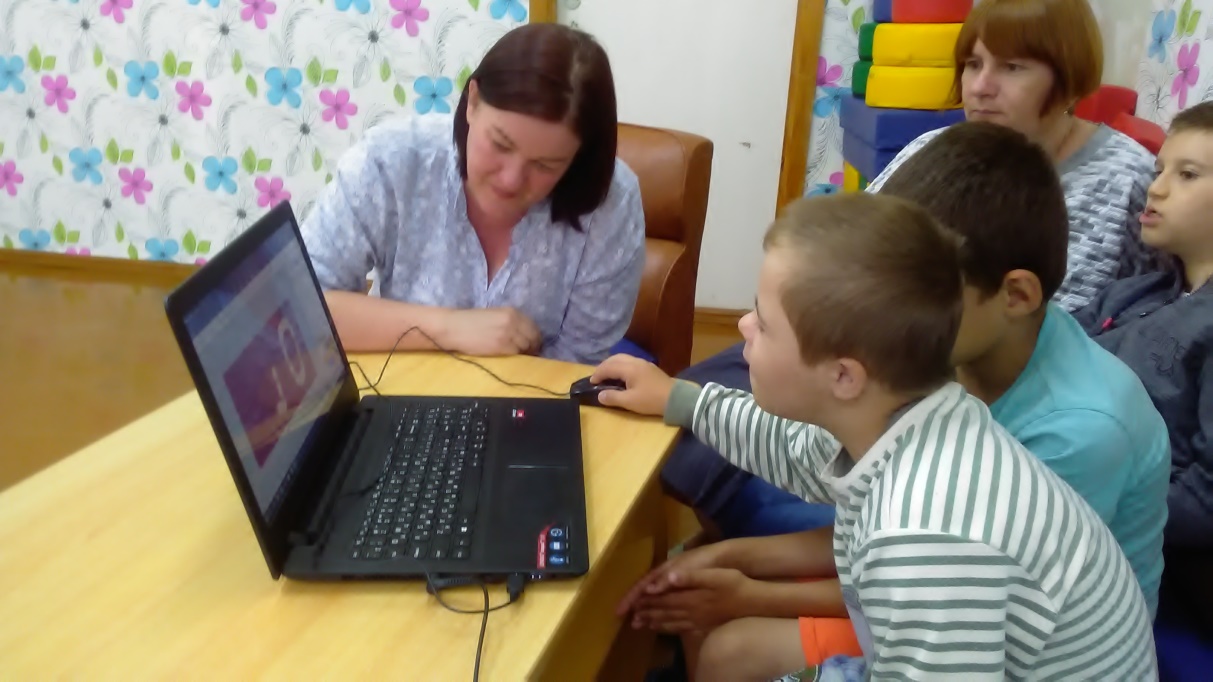 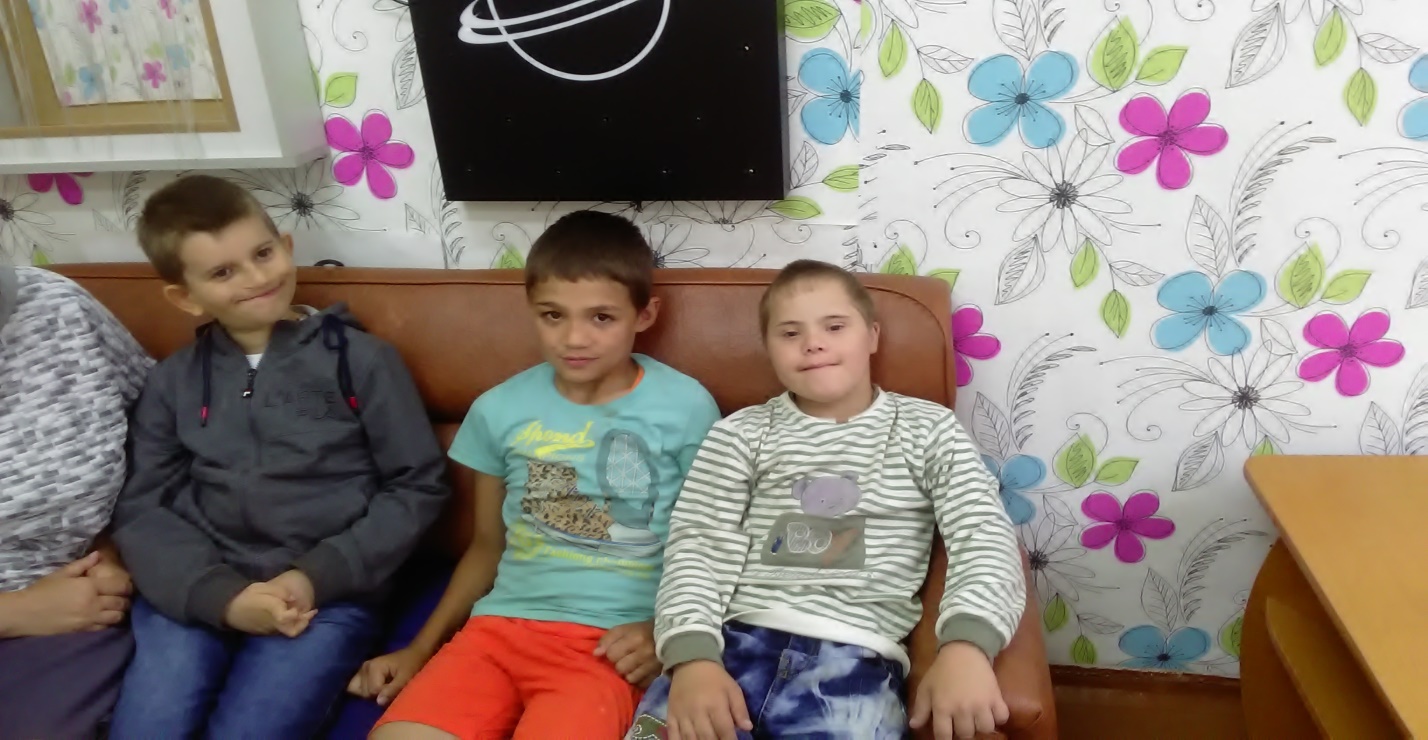 Нам всегда очень весело вместе.
В фотостудии  «Особый взгляд»  Надежда Михайловна научила меня правильно  фотографировать.
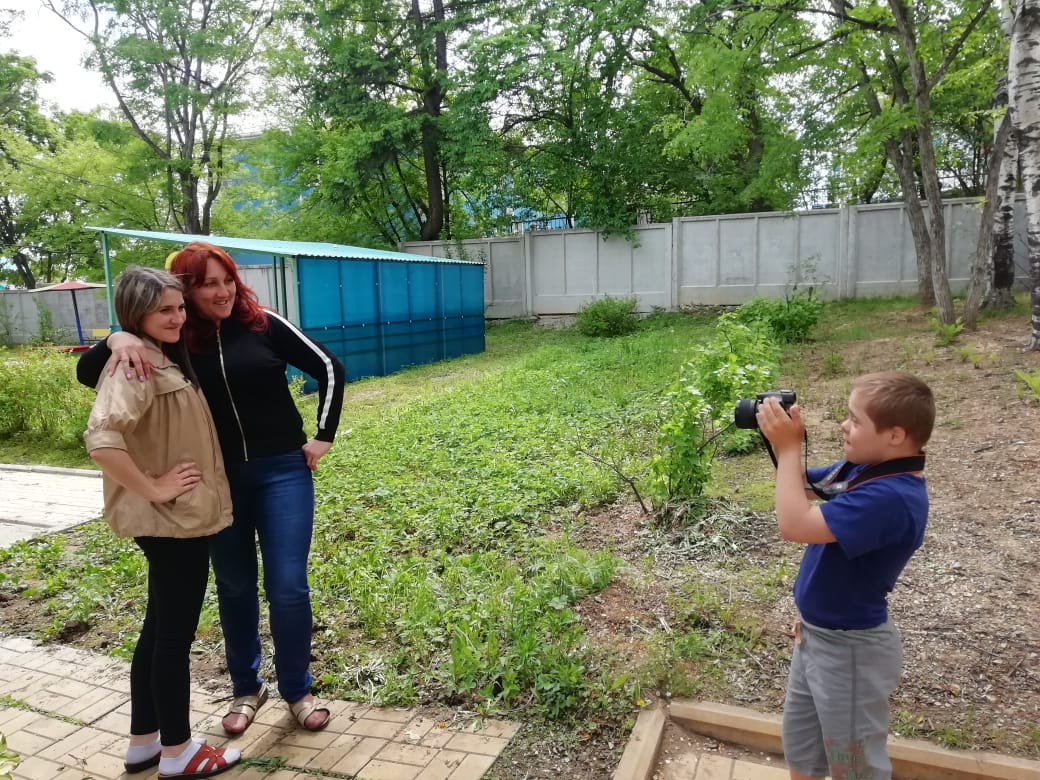 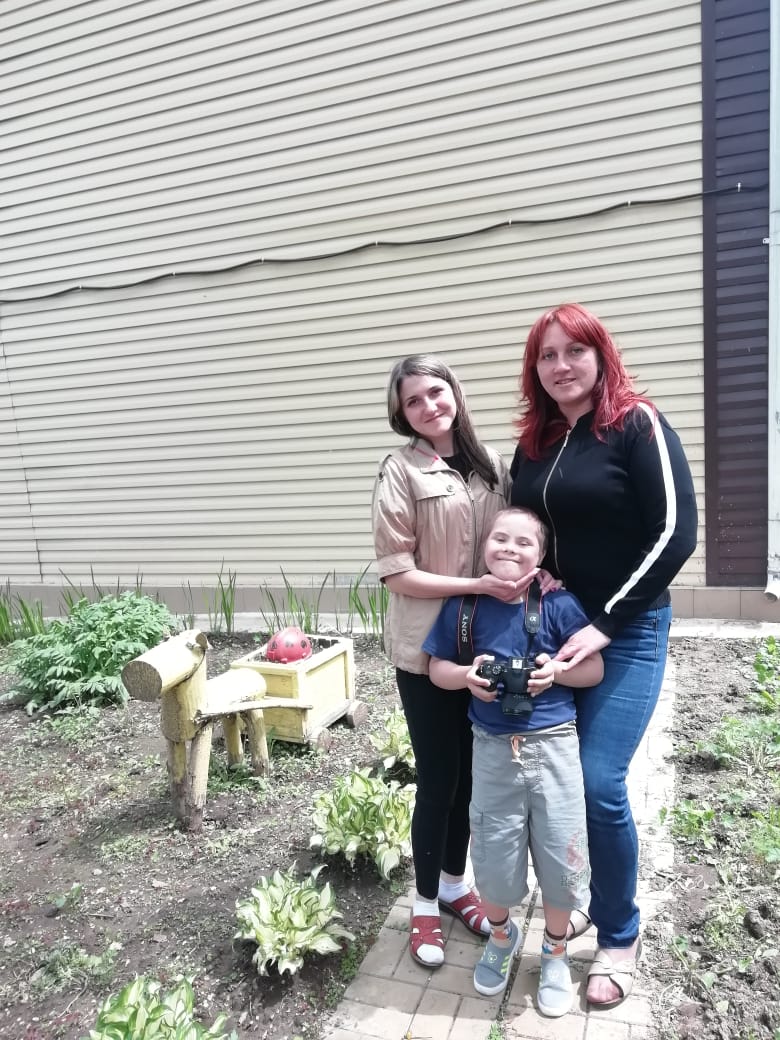 Мои  снимки
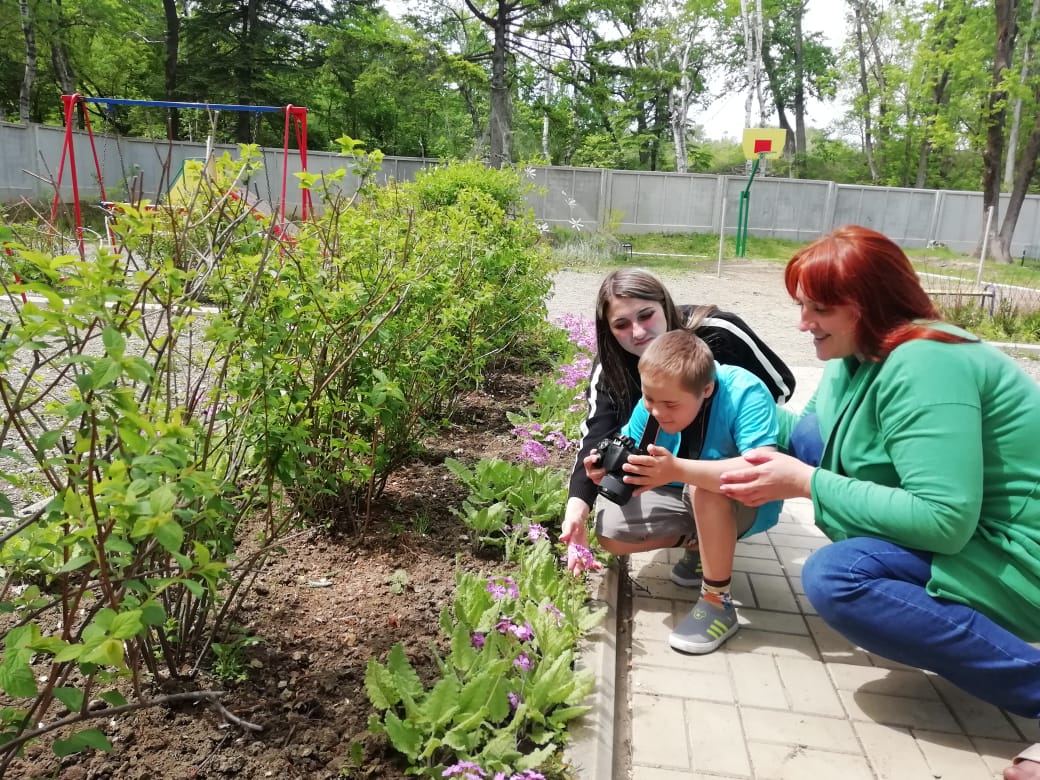 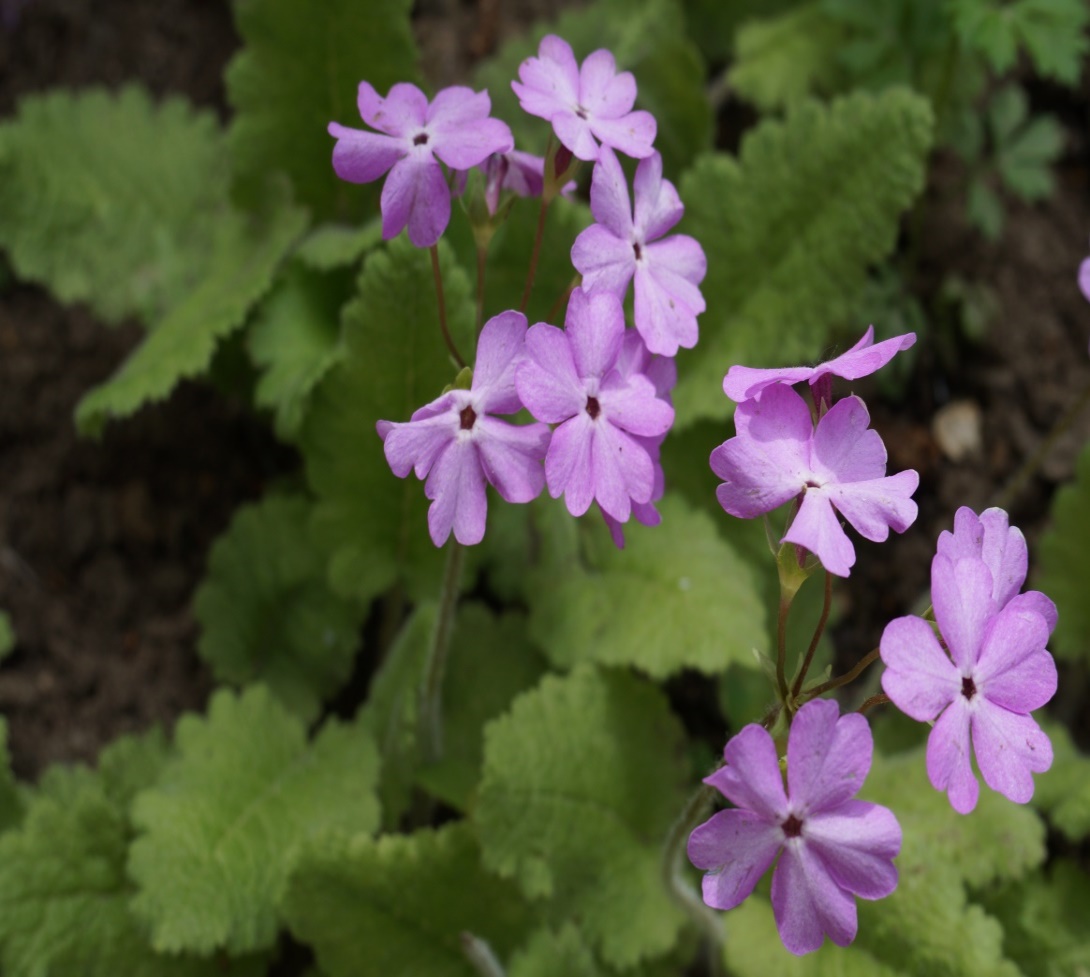 Мои  снимки
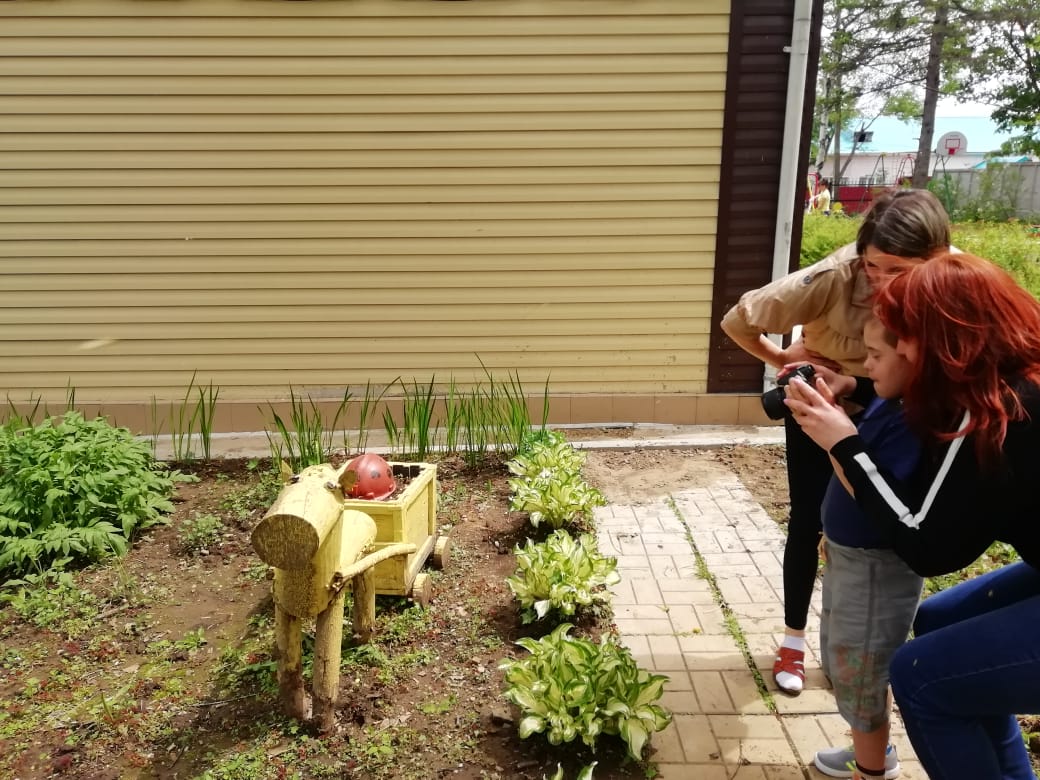 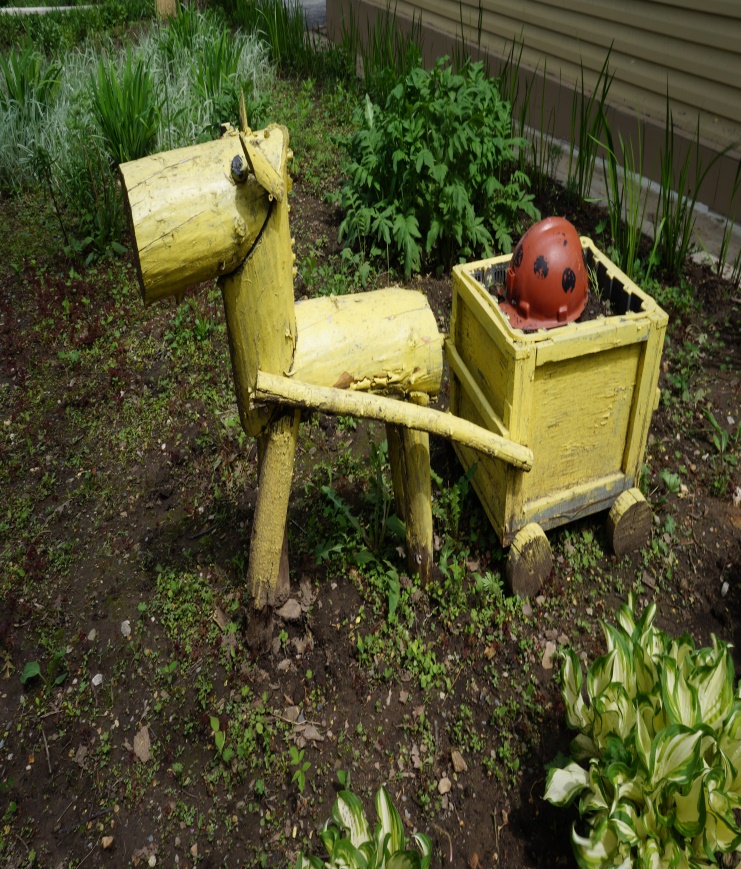 Мои  снимки
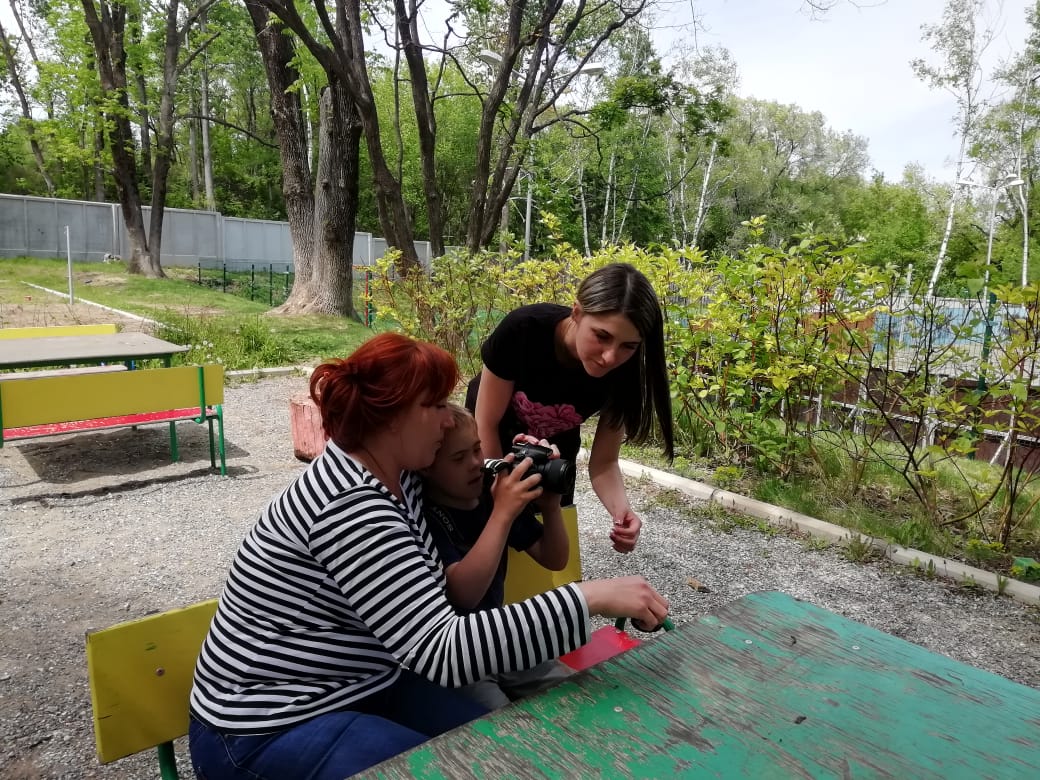 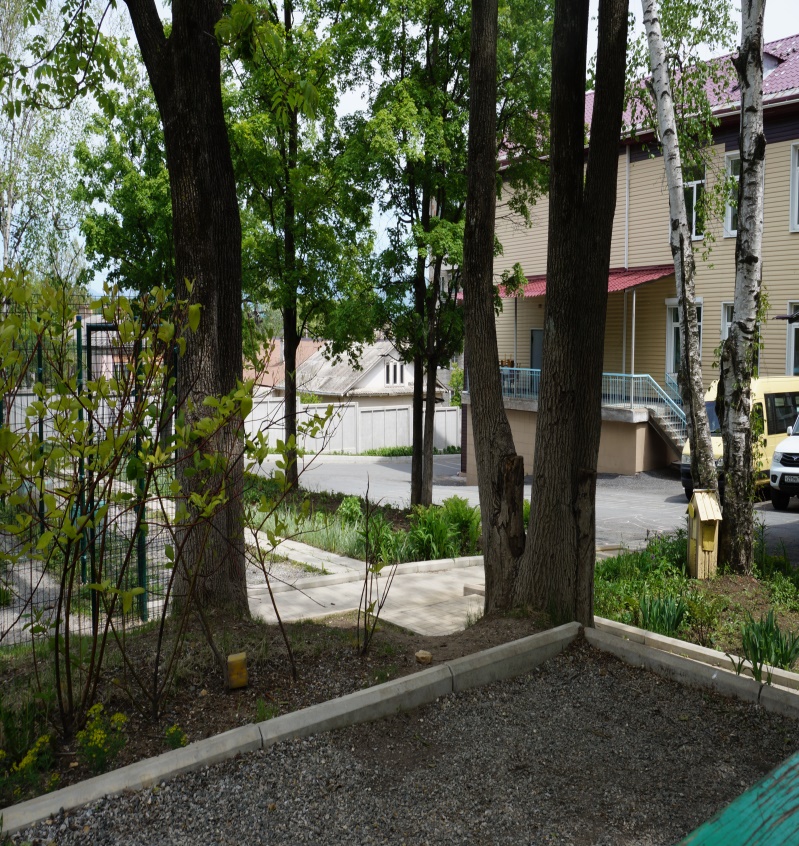 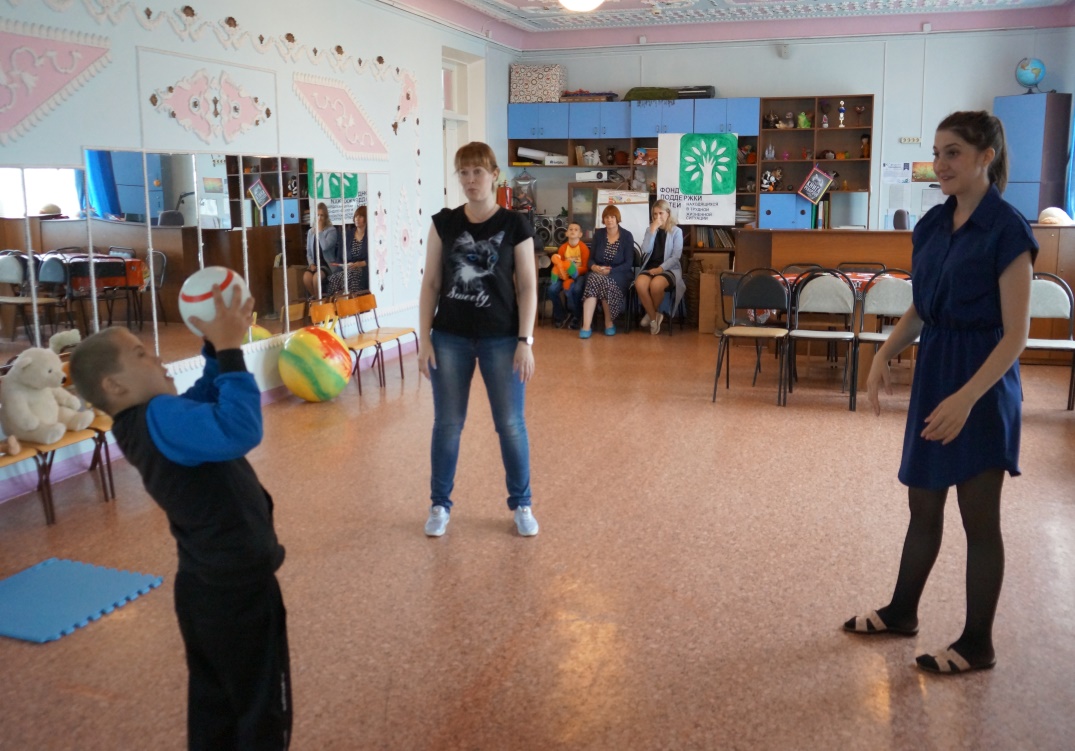 Мне очень нравятся спортивно-игровые занятия по программе «Жизнь в движении», которые проводит Евгения Валерьевна.
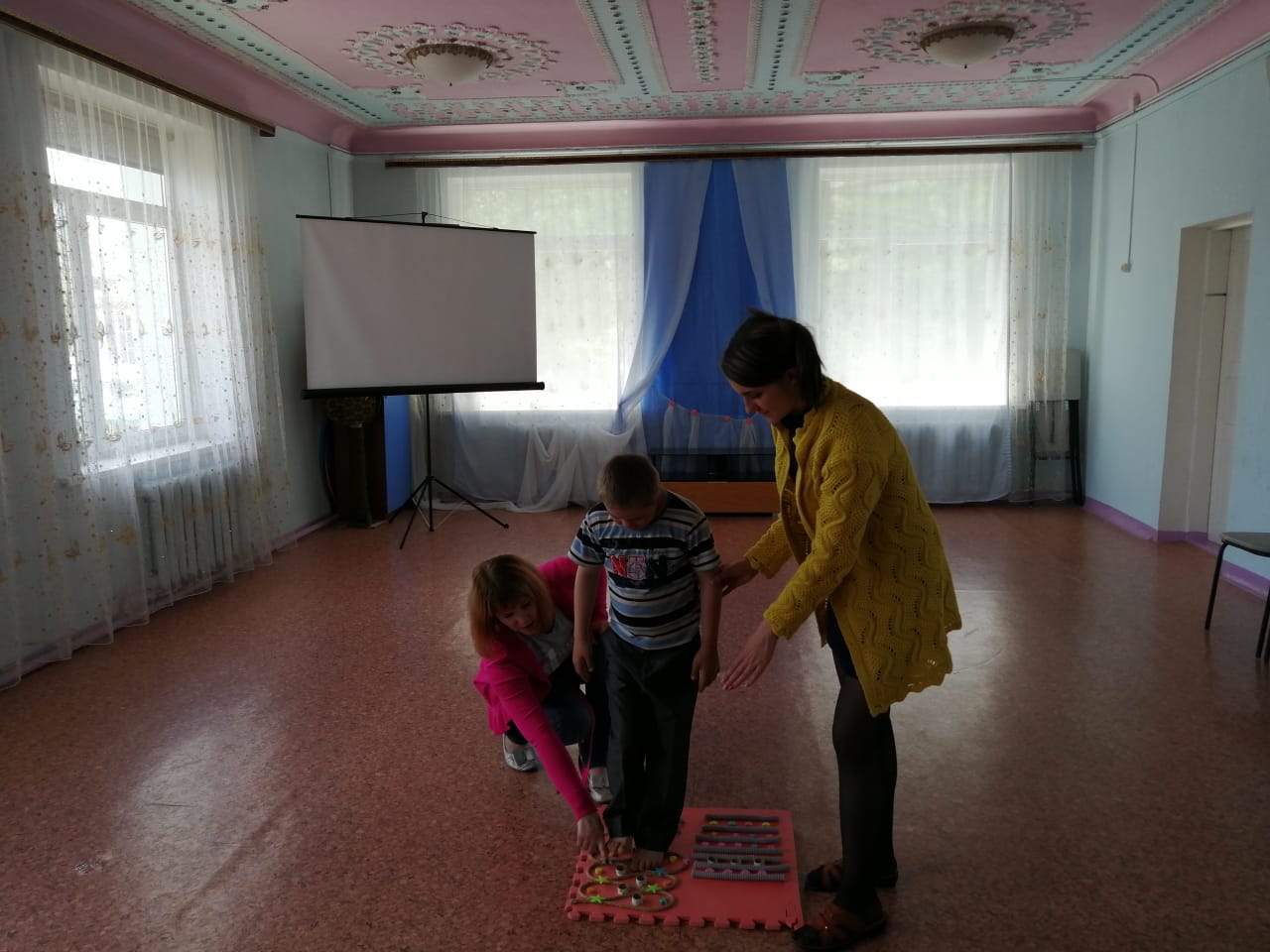 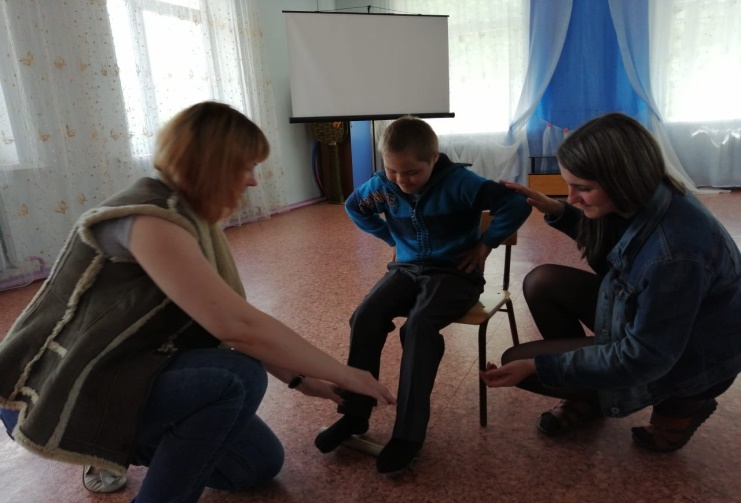 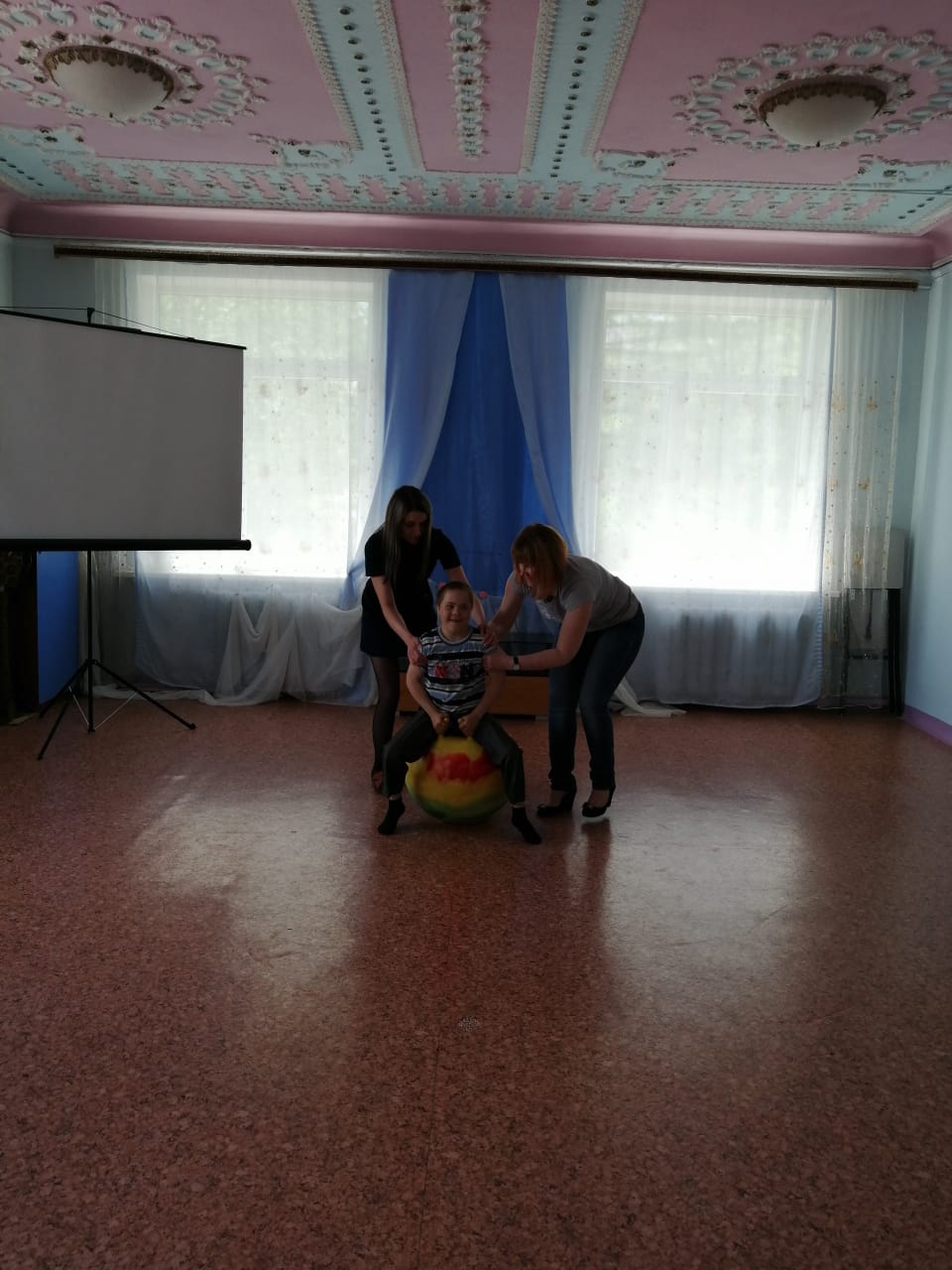 Очень люблю заниматься 
с хоппер-мячом. Особенно прыгать на нем. Это весело.
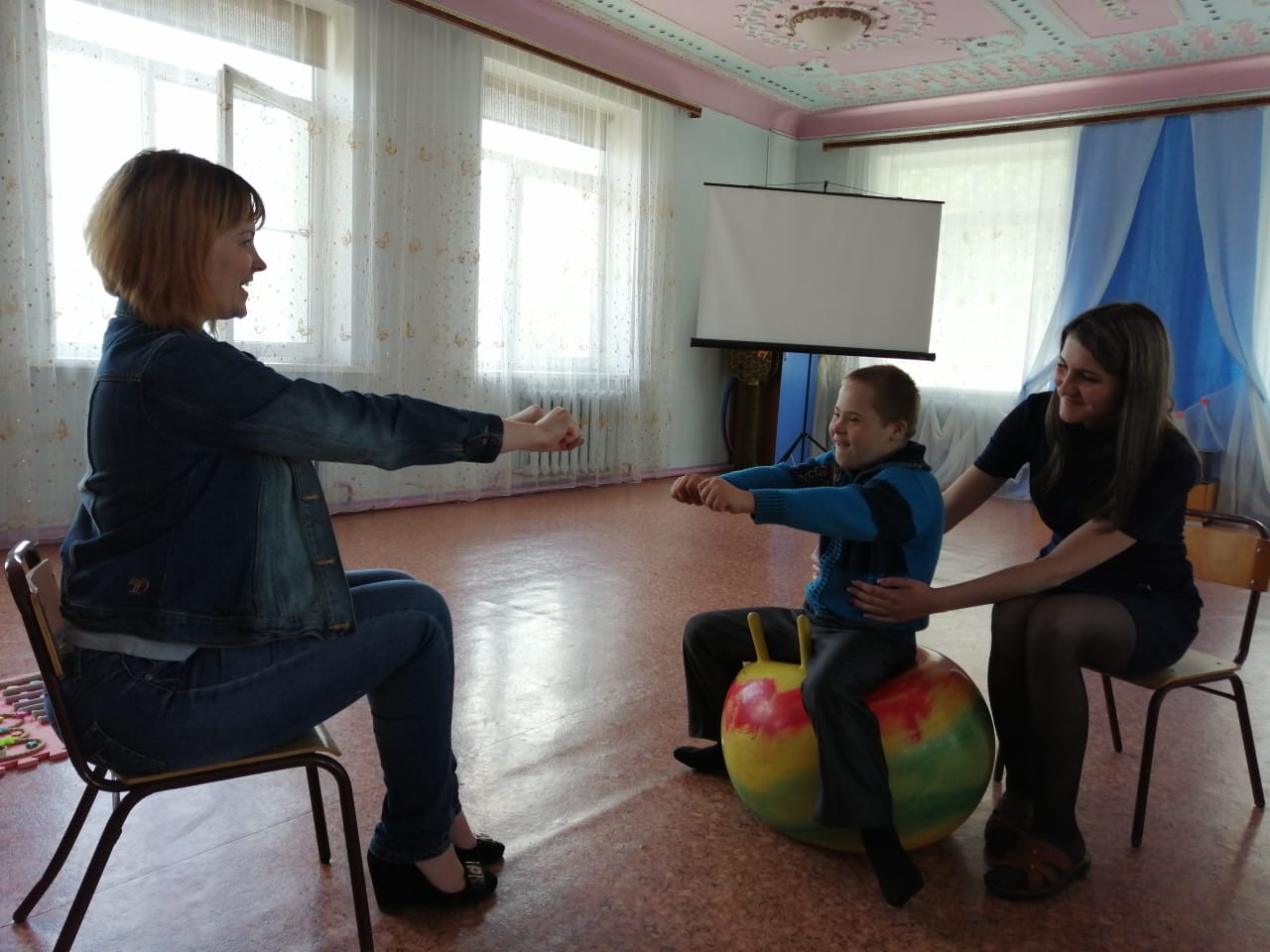 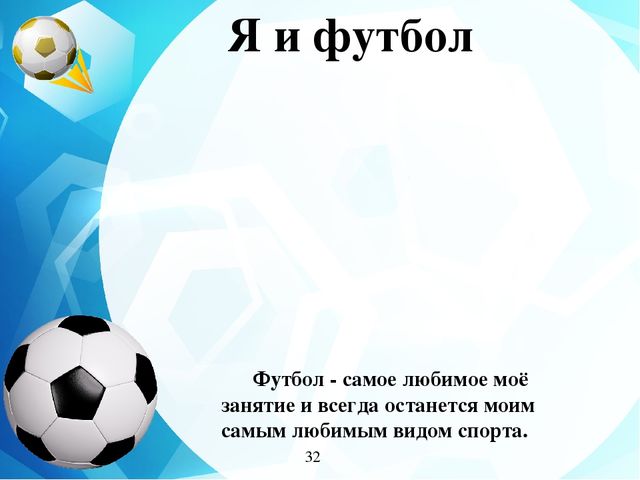 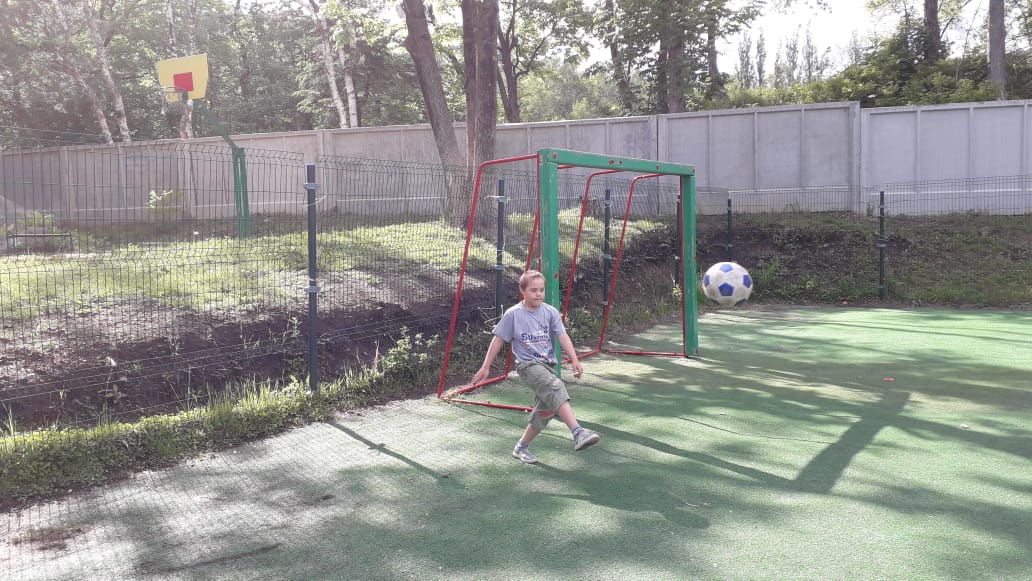 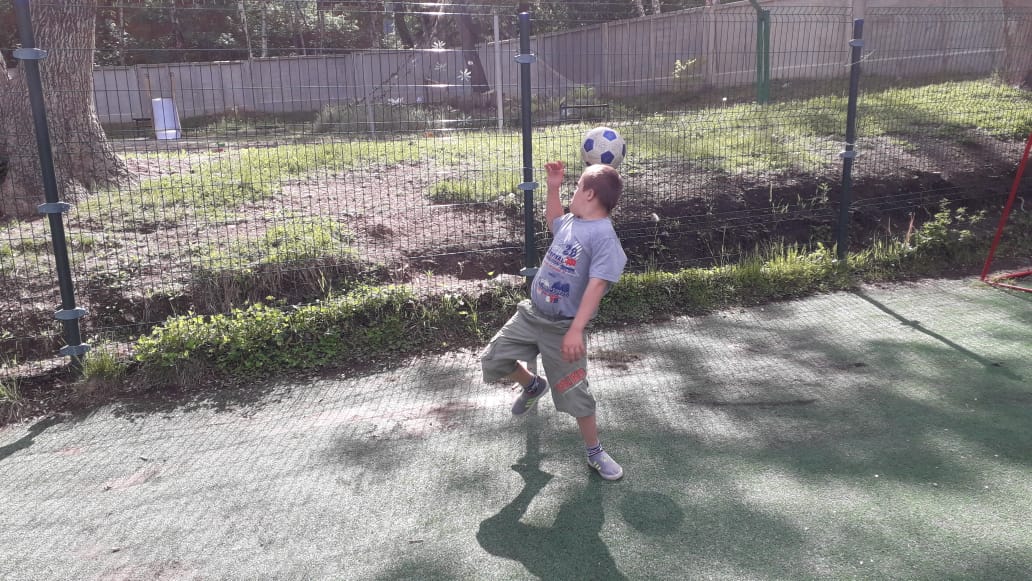 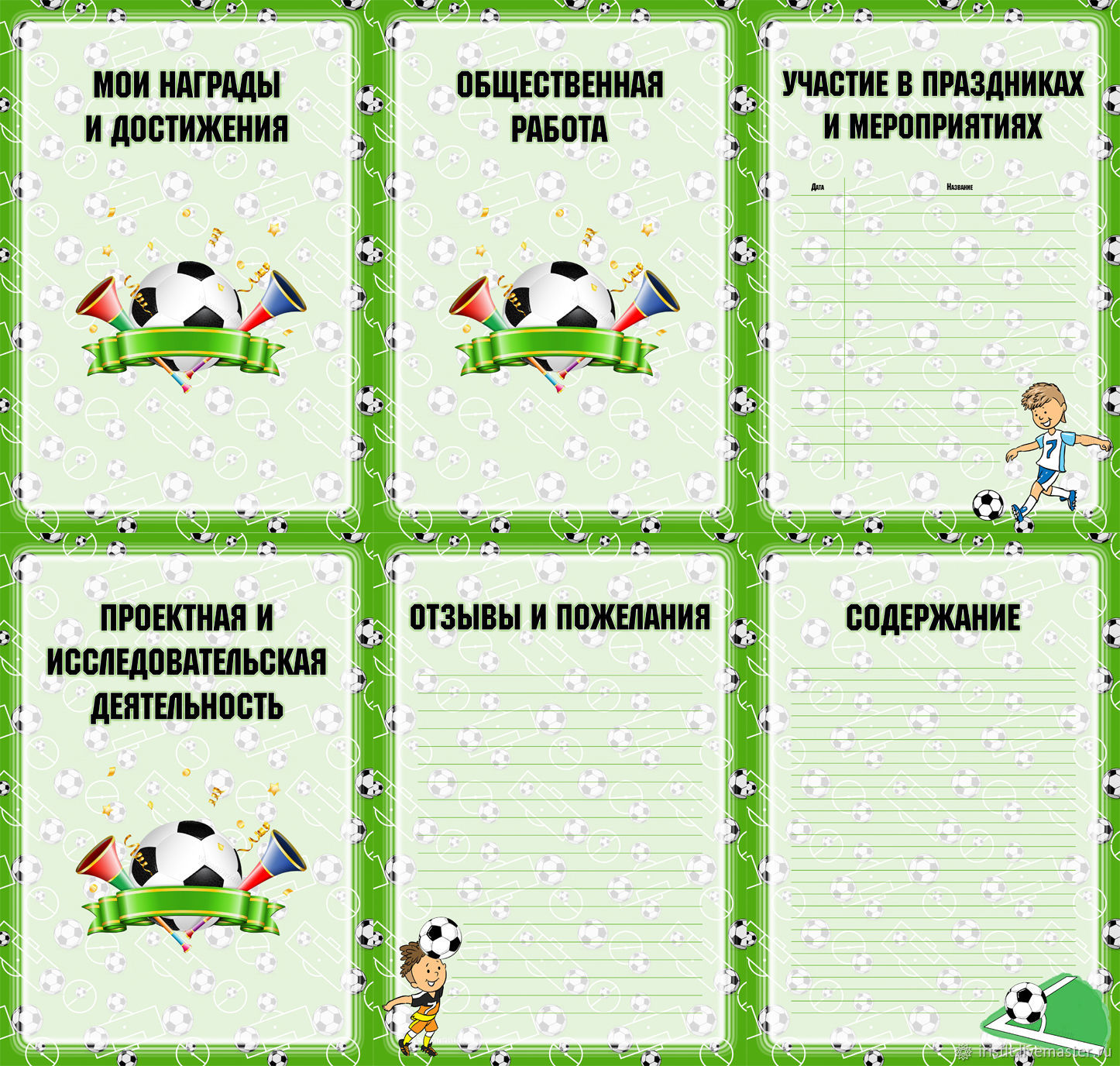 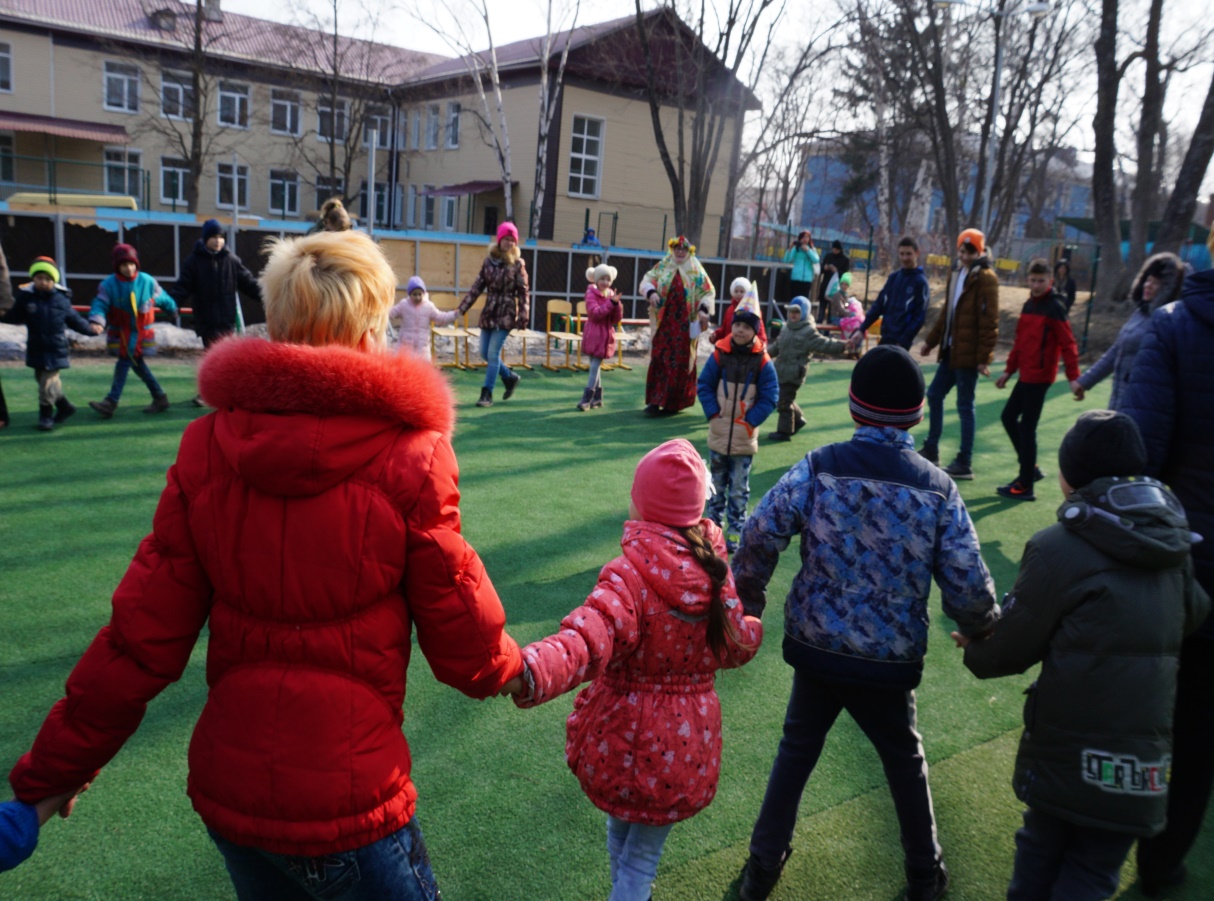 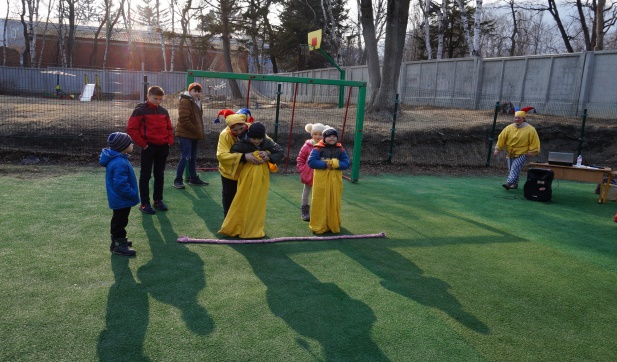 Масленица
На спортивно-игровой площадке развернулись «Народные гуляния».
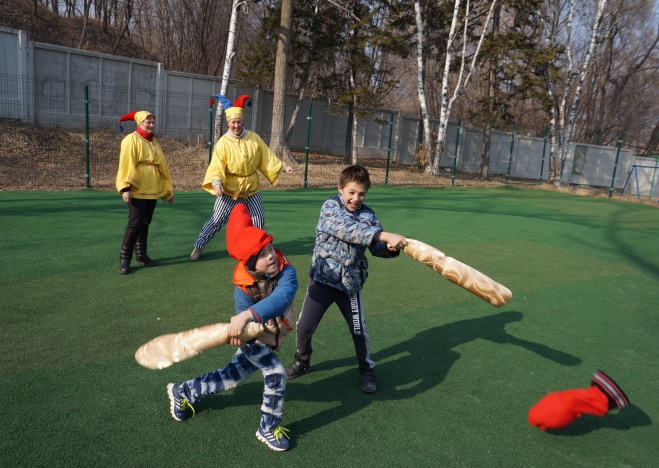 Театрализованное массовое представление провели сотрудники  Дома Культуры
 с. Фроловка.
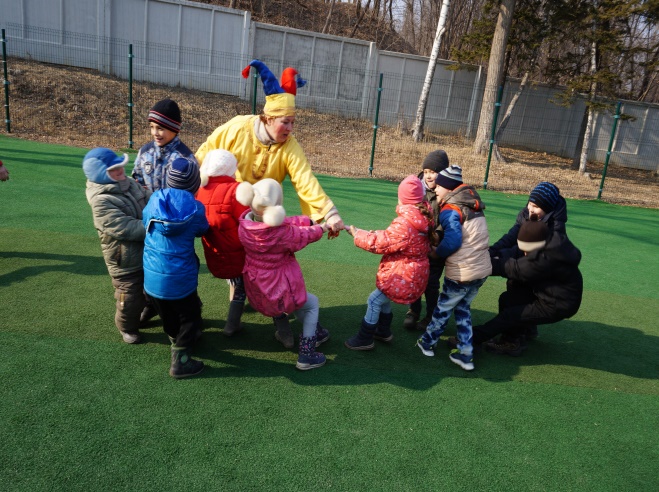 Вместе  с воспитанниками центра и другими  детьми, которые пришли в гости с родителями и наставниками, водил хоровод, активно
участвовал в  задорных конкурсах и подвижных играх «Прыжки в мешках», «Бой булавами», «Перетягивание каната», «Переверни блин», «Ручеек» и др. Было очень весело.
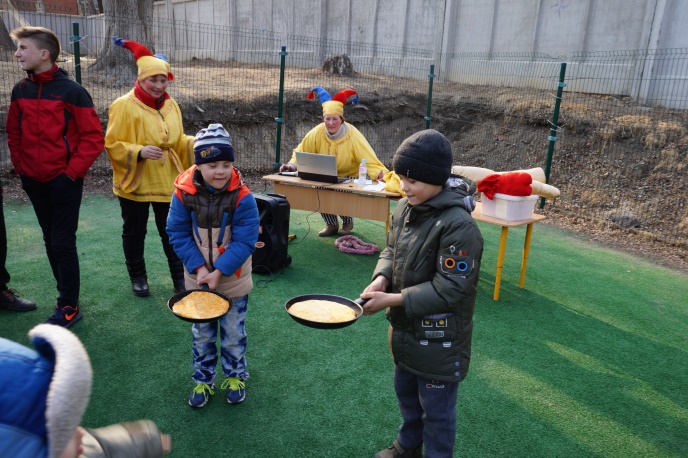 Международный  женский день
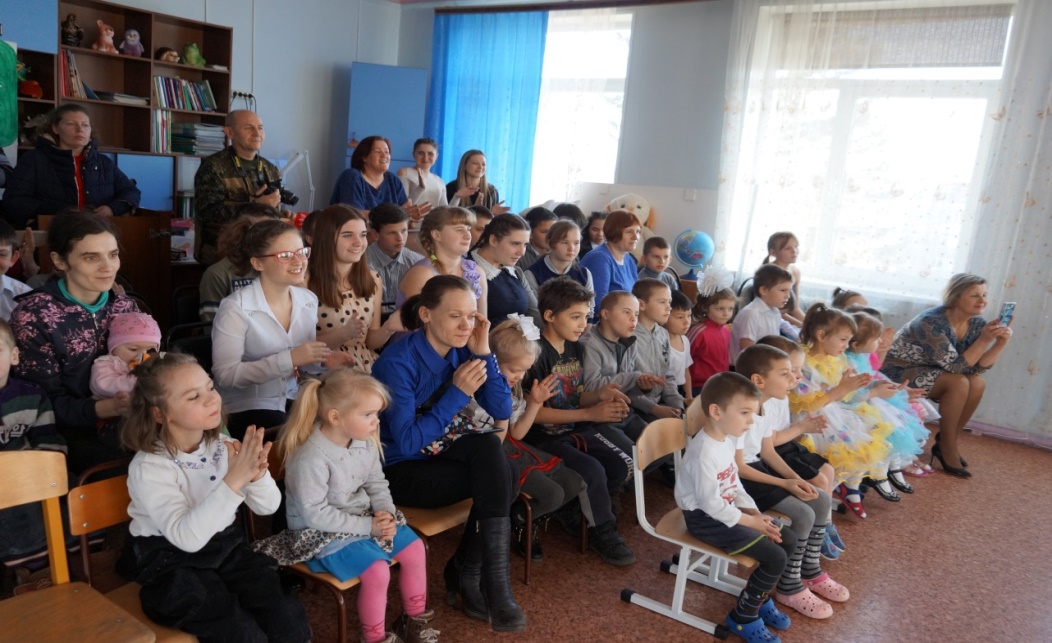 На празднике я с мамой, моими сестренками и друзьями смотрел  концертную программу с участием танцевального коллектива «Сюрприз» и воспитанников центра  реабилитации.
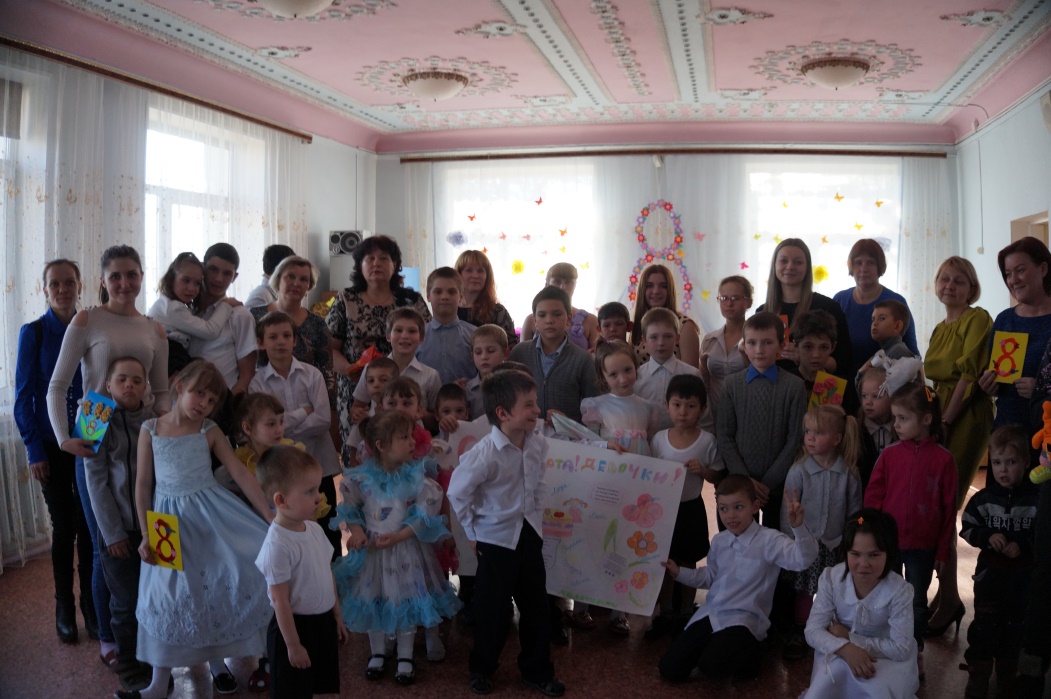 День семьи
На празднике я с мамой, моими сестренками и друзьями смотрел  замечательную концертную
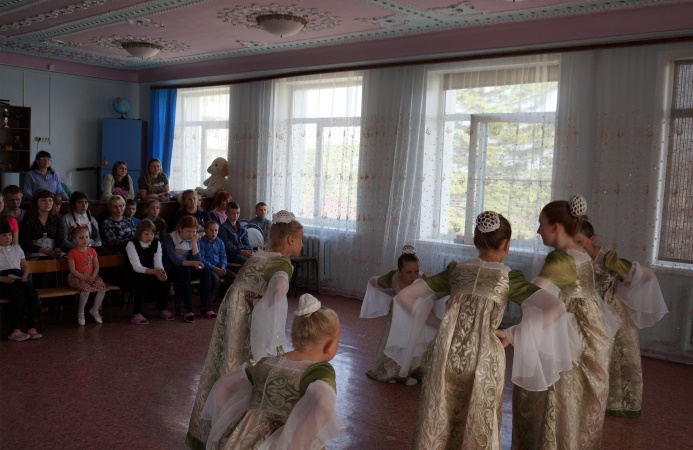 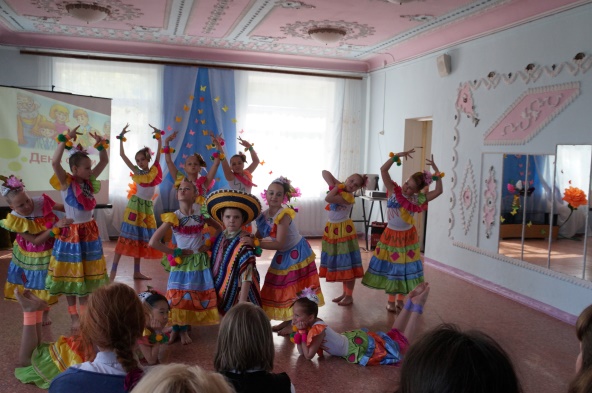 программу с участием танцевального коллектива «Виктория» и воспитанников  детского сада.
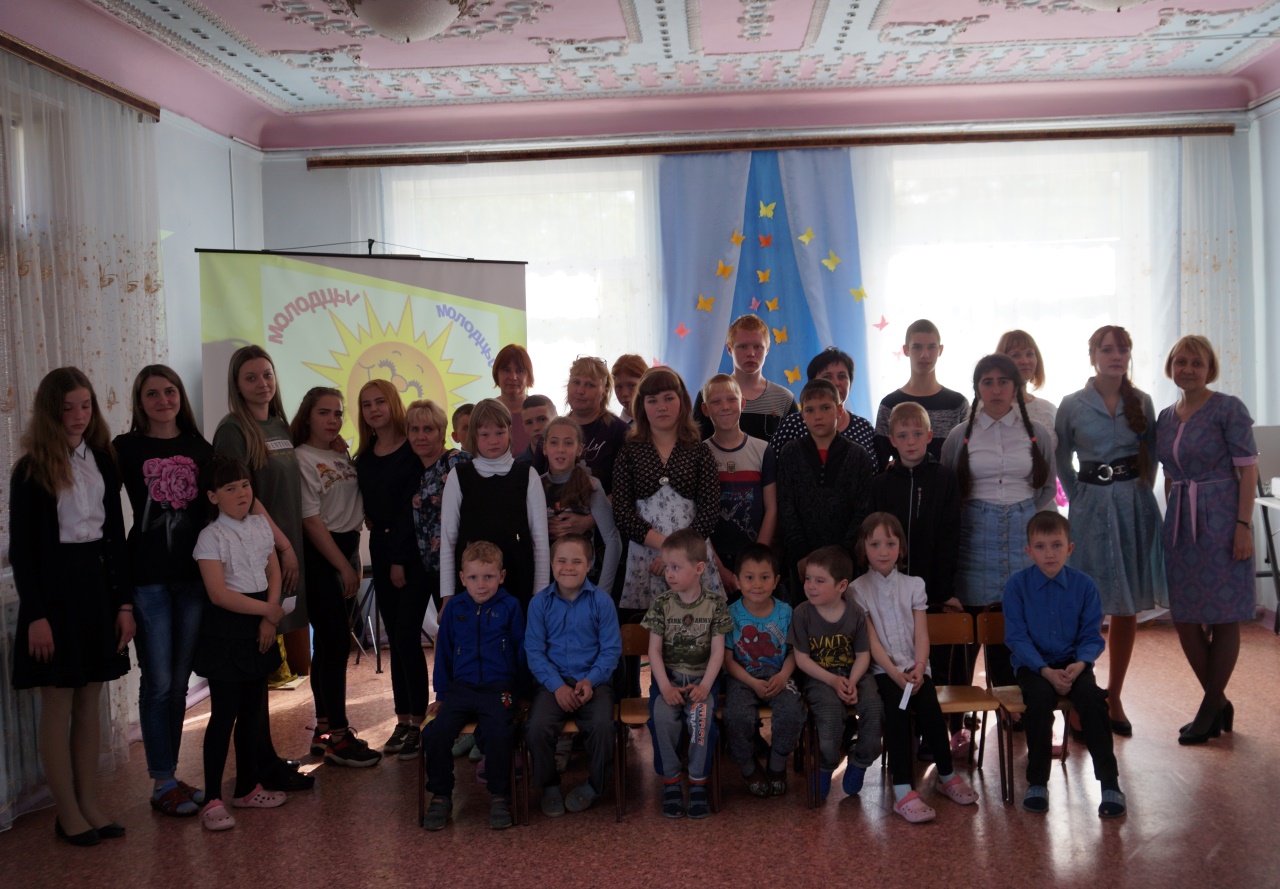 «Дети одного солнца» -
 празднично - игровое мероприятие, посвященное Дню защиты детей
Это я в городском парке. Вместе со мной моя мама, мой наставник и мои друзья.
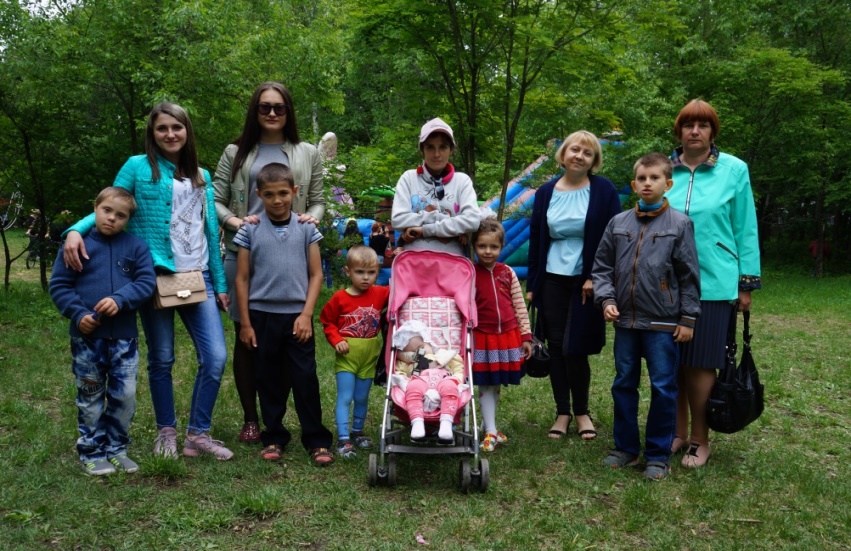 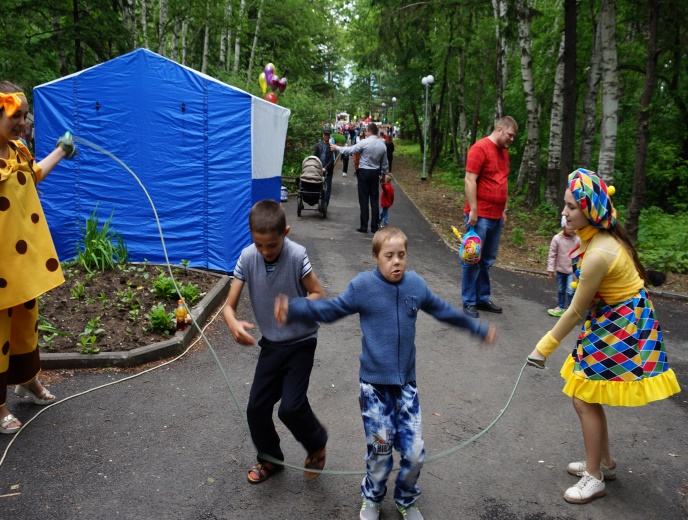 Я с друзьями весело  провожу время на  игровых площадках.
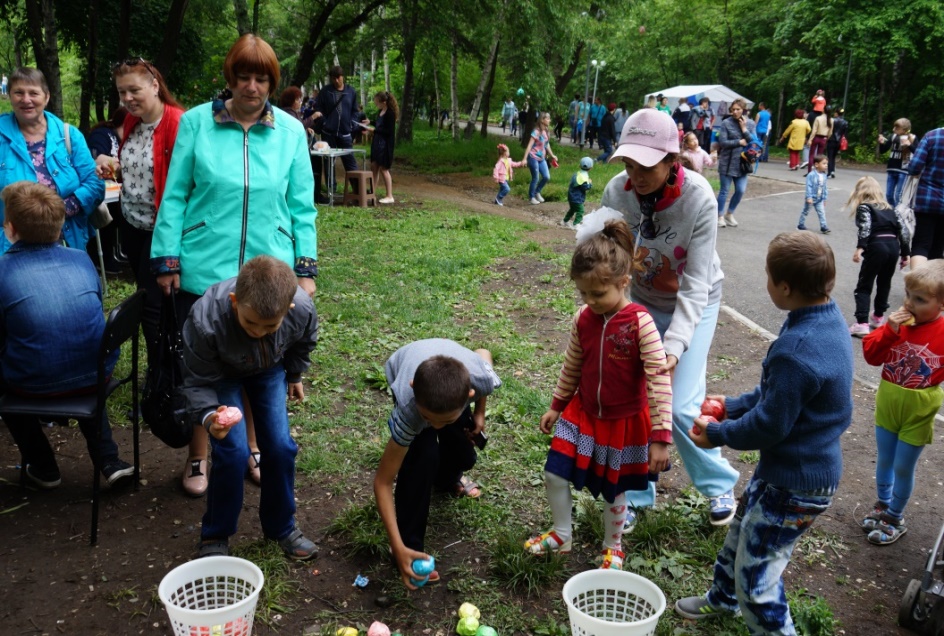 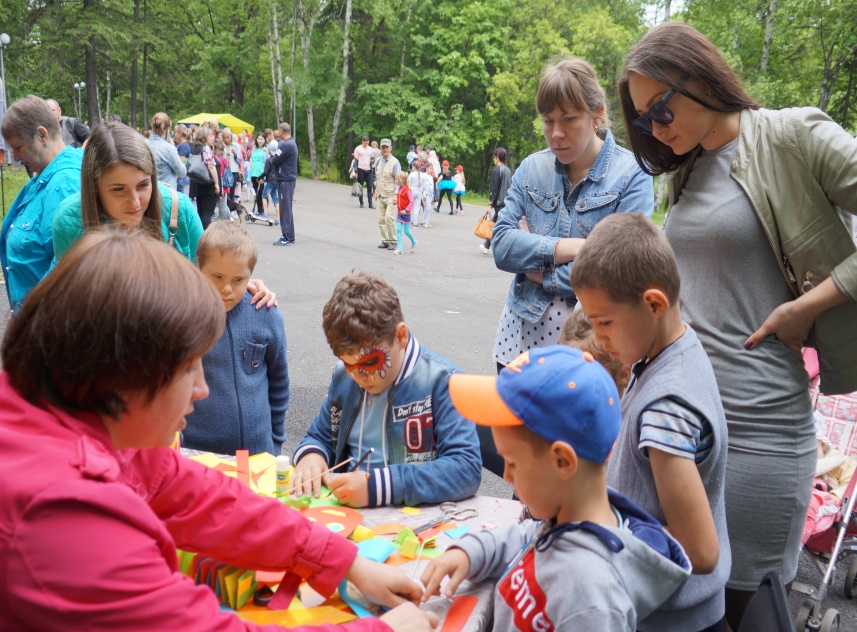 Участвую  в  творческих мастерских по изготовлению масок и бантиков.
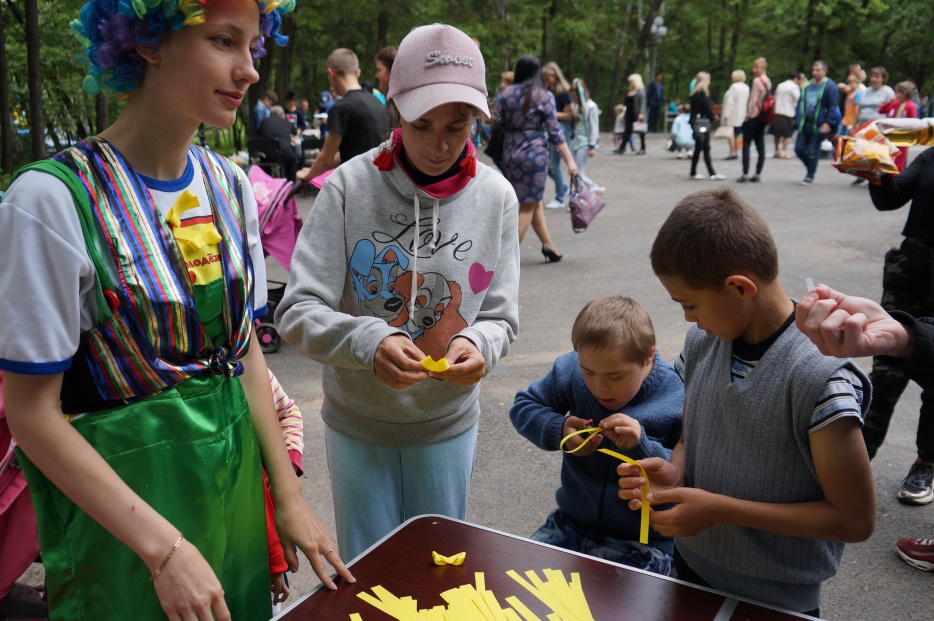 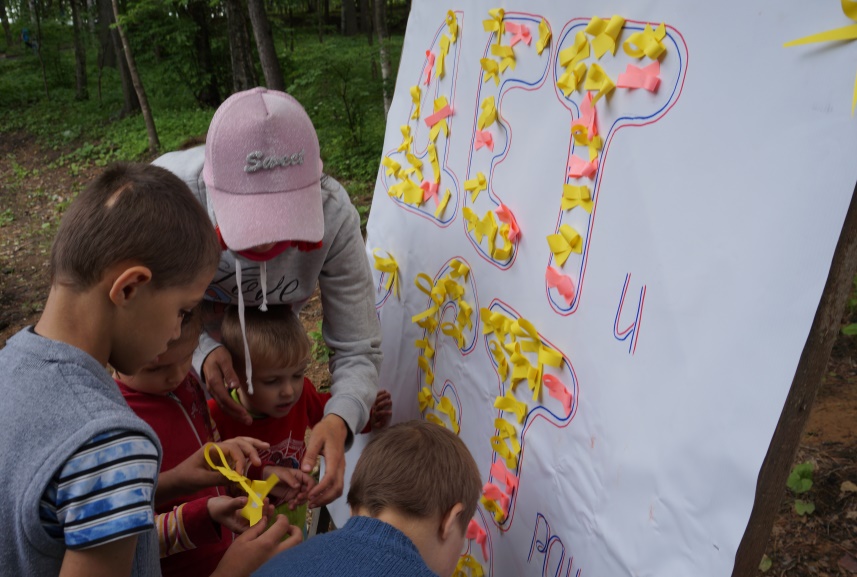 Из бантиков мы 
составили потом слово «ДЕТСТВО».
Друзья  наши  меньшие
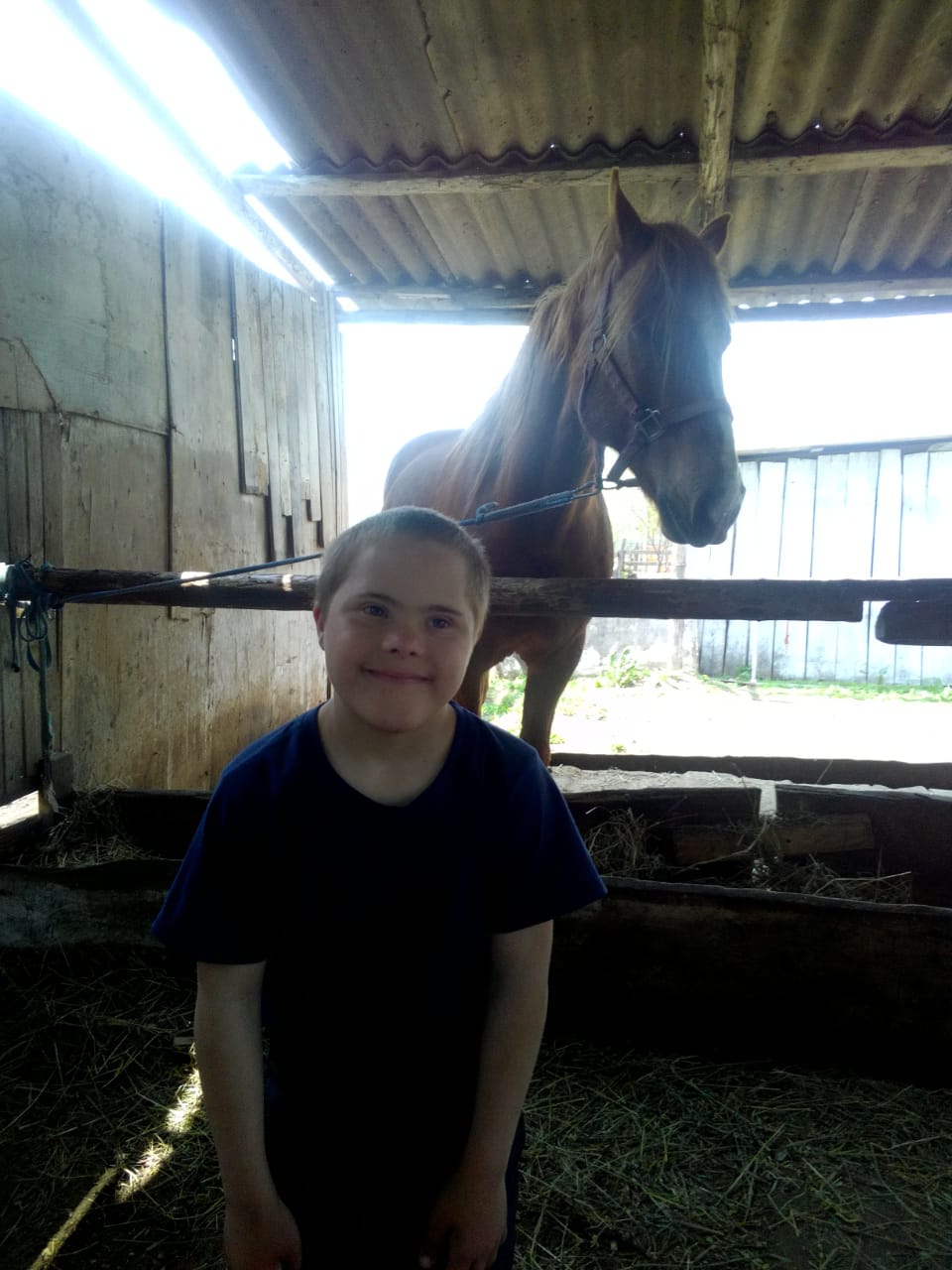 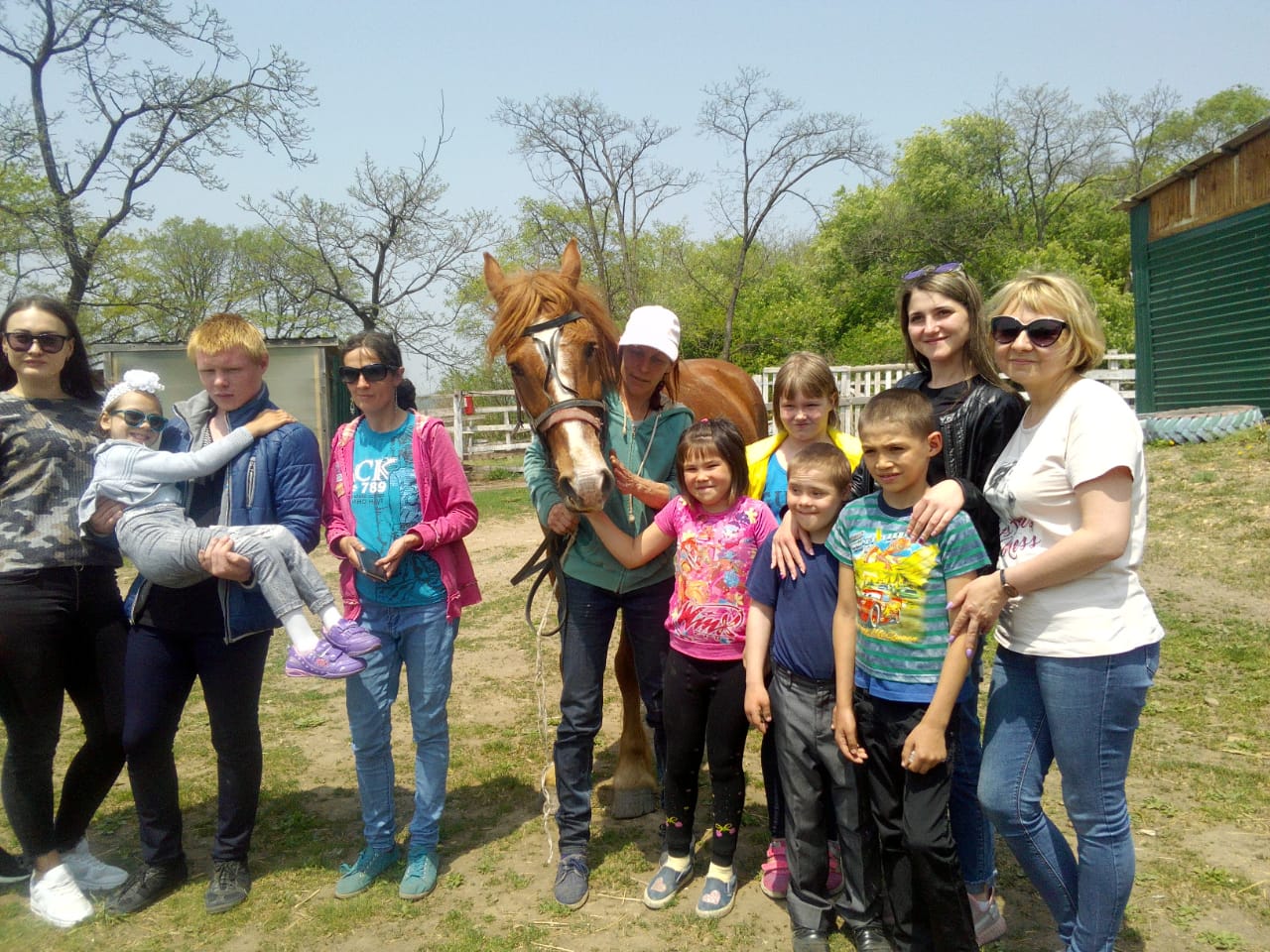 Весной я с моими друзьями посетил конеферму «На Каланче». Было интересно.
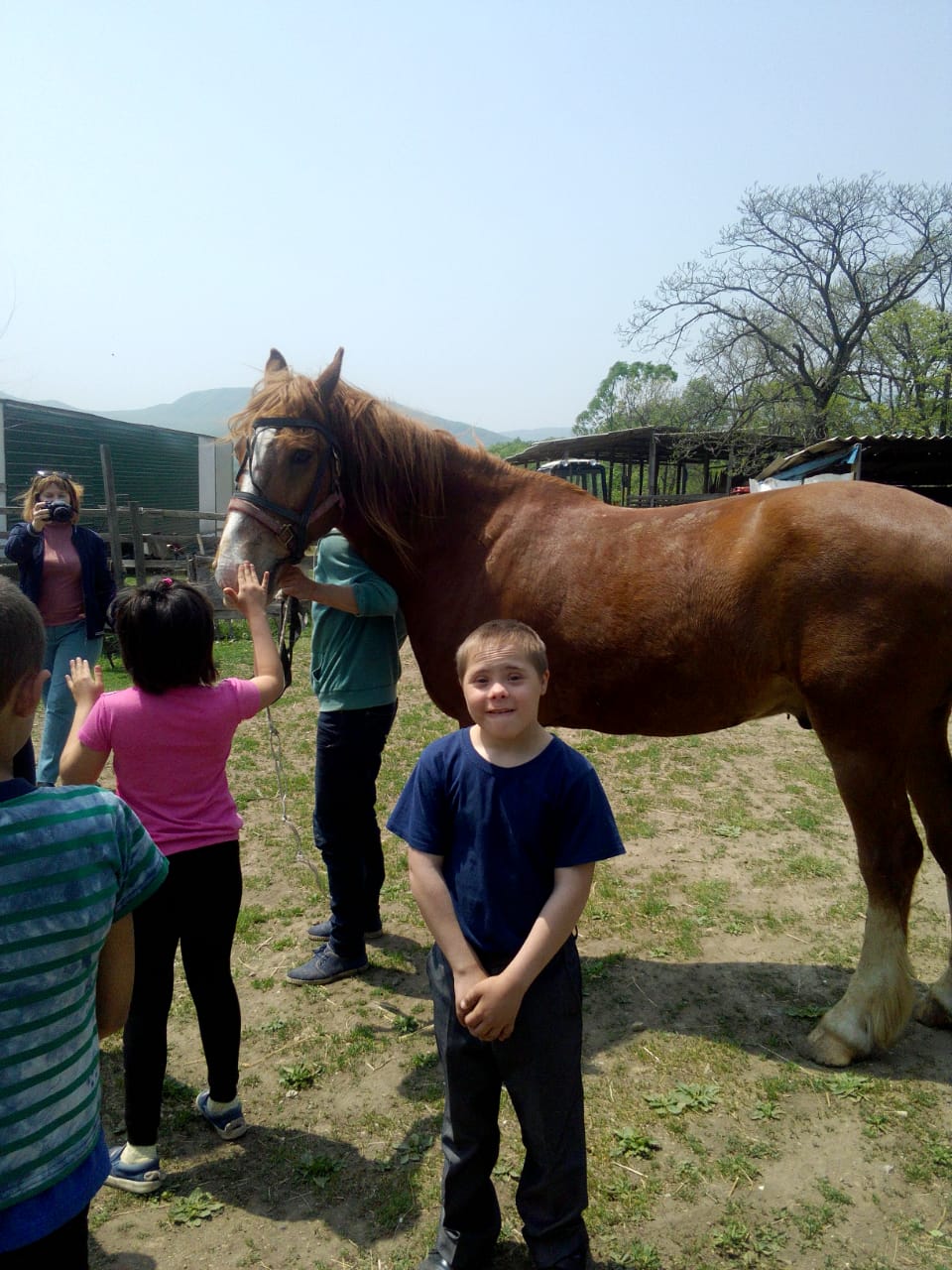 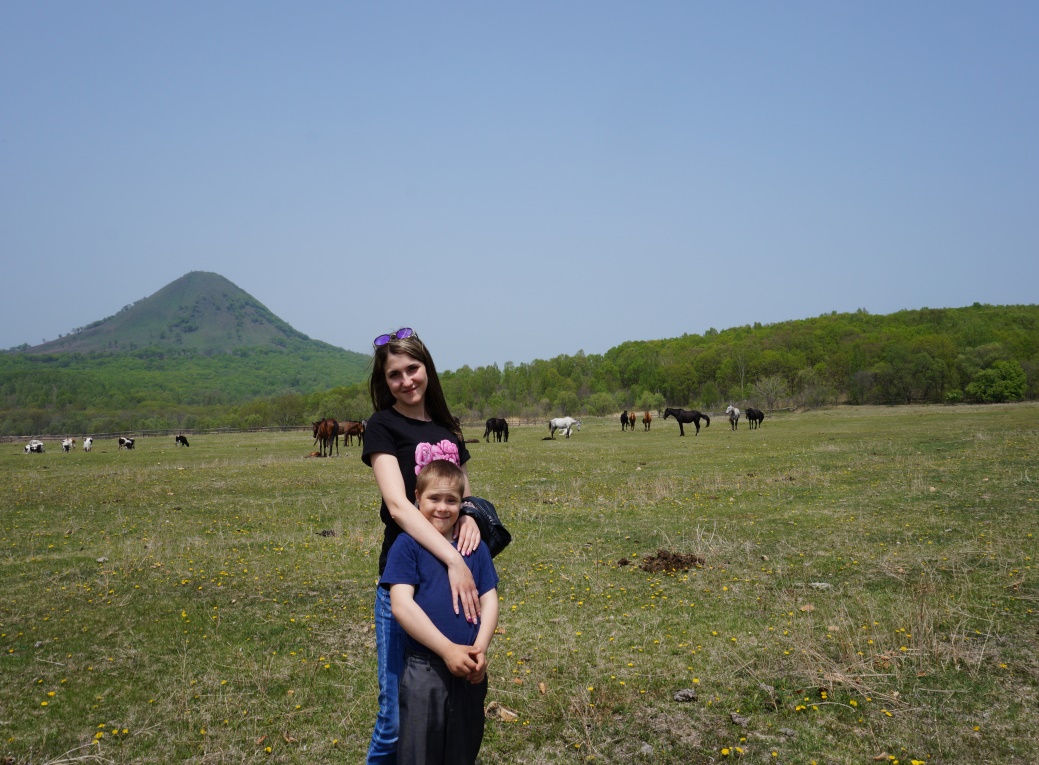 Нам даже разрешили покормить морковкой 
коня Вымпел .
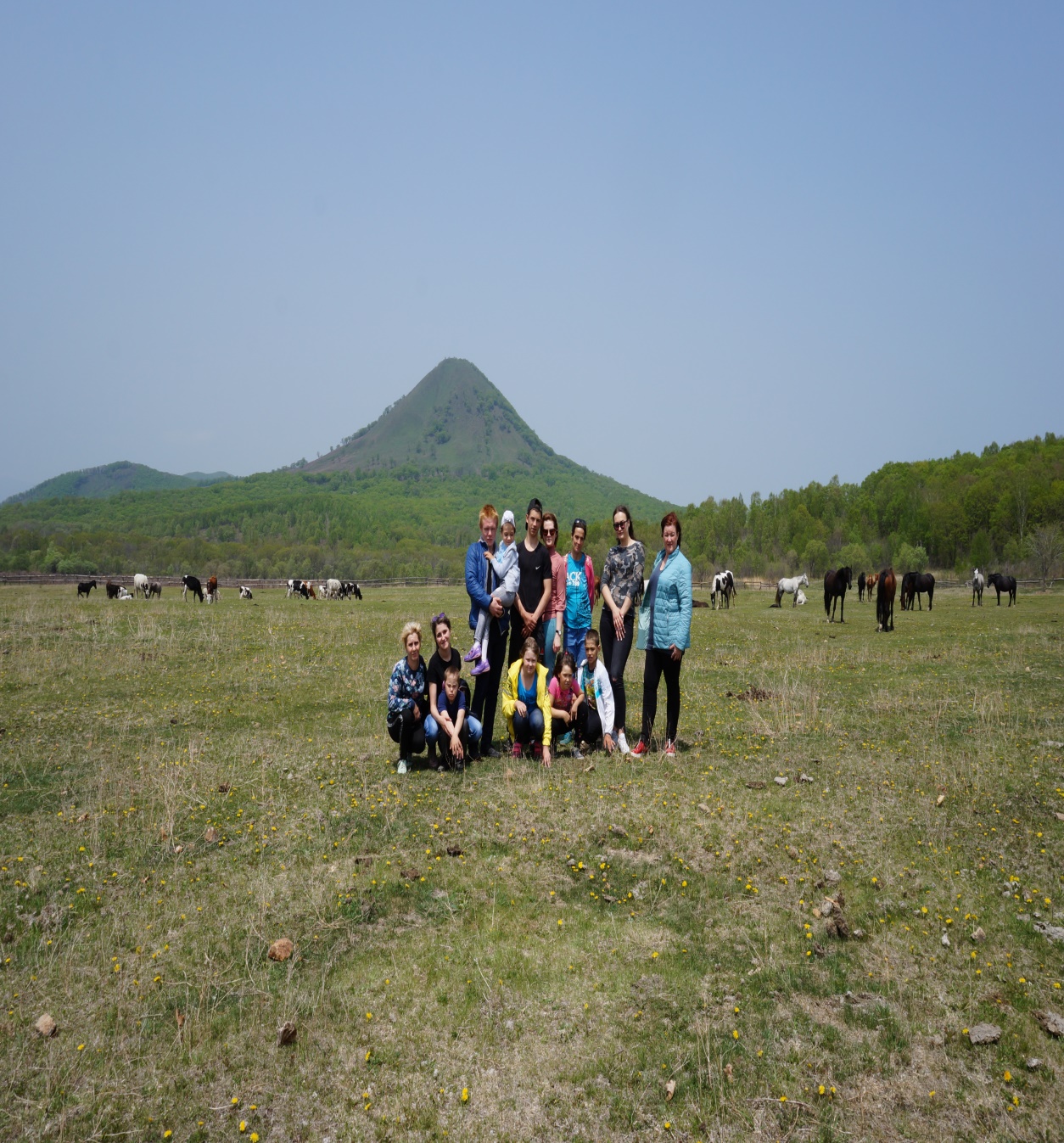 Экскурсия в коровник была познавательной. Нам показали, как доят коров с помощью доильного аппарата.
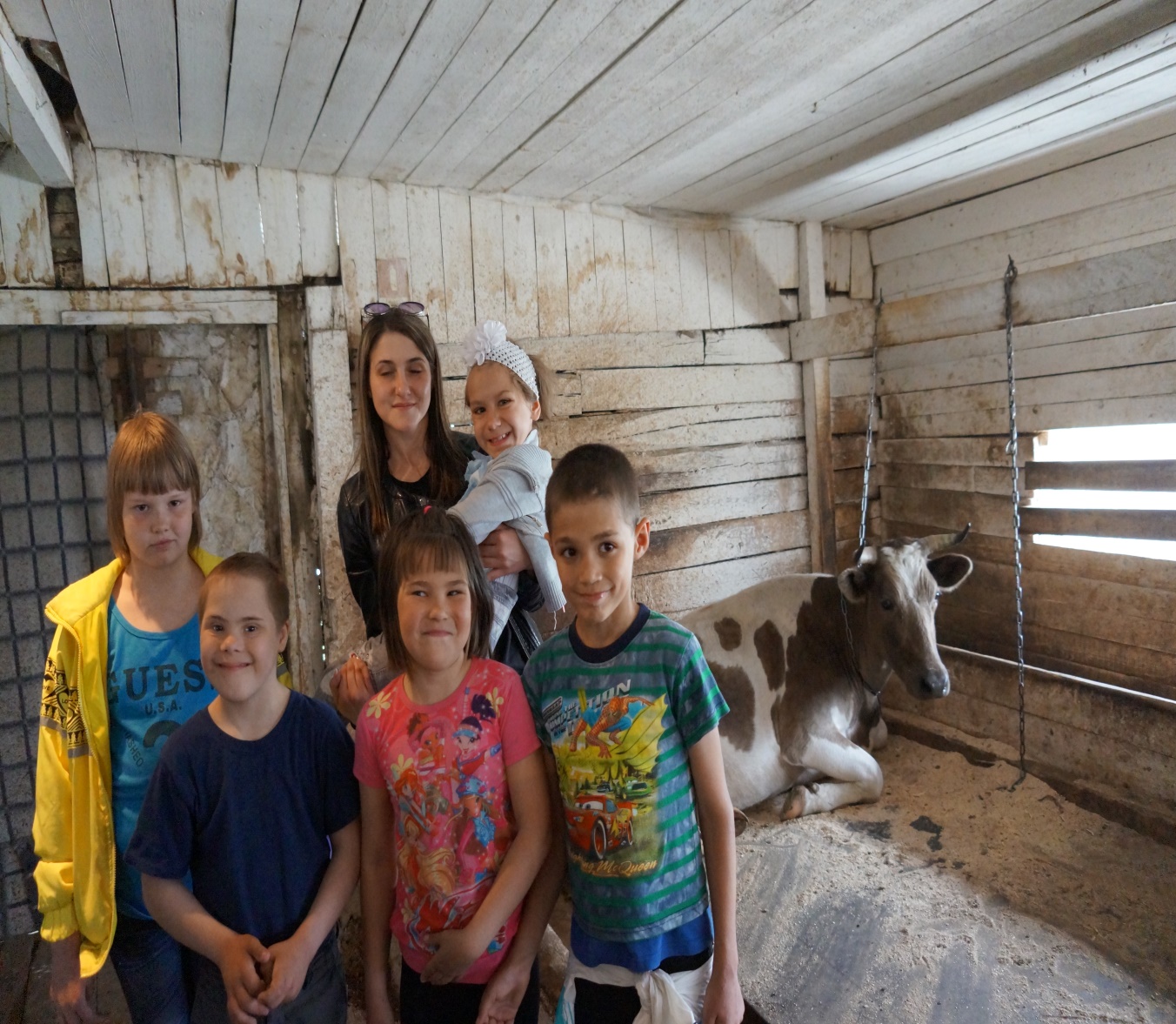 «Семейный экран»  – 
культурная экскурсия в городской кинотеатр
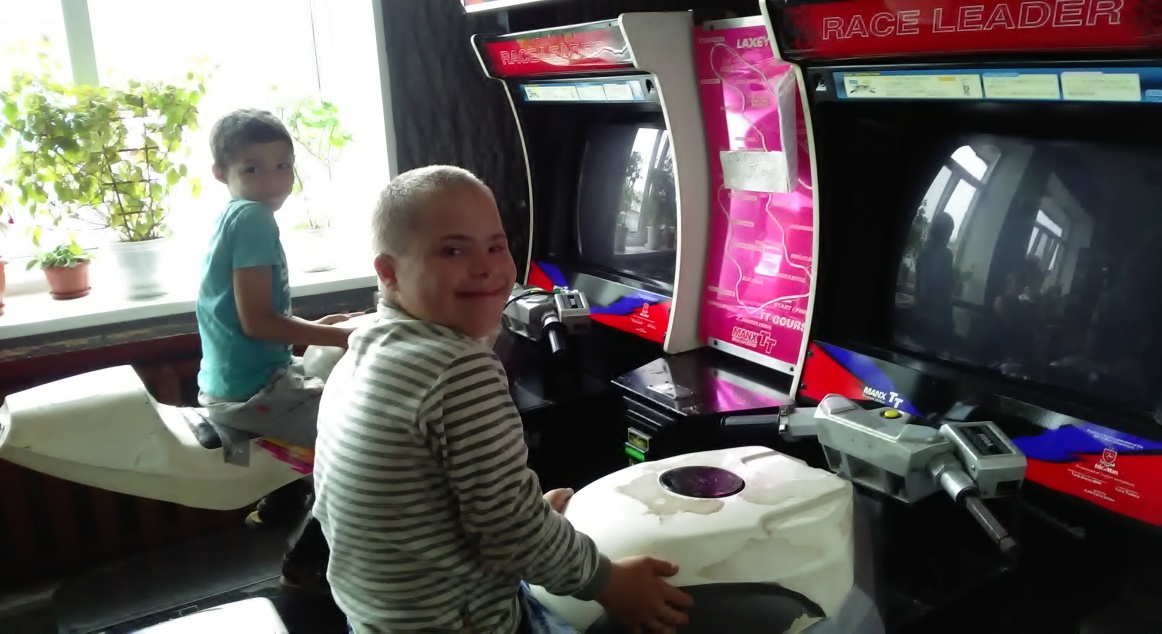 23 июля я с друзьями посетил городской кинотеатр «Кристалл».
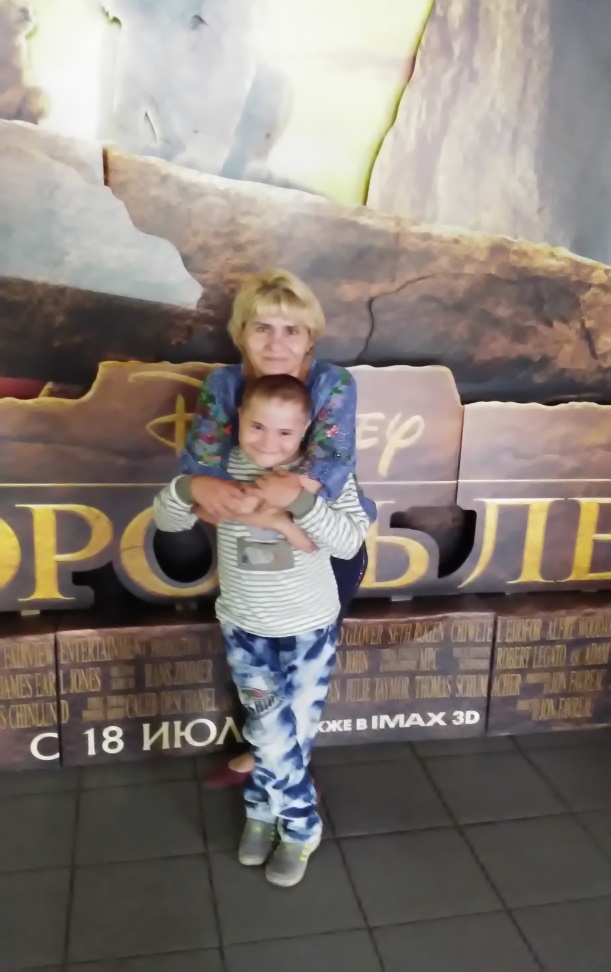 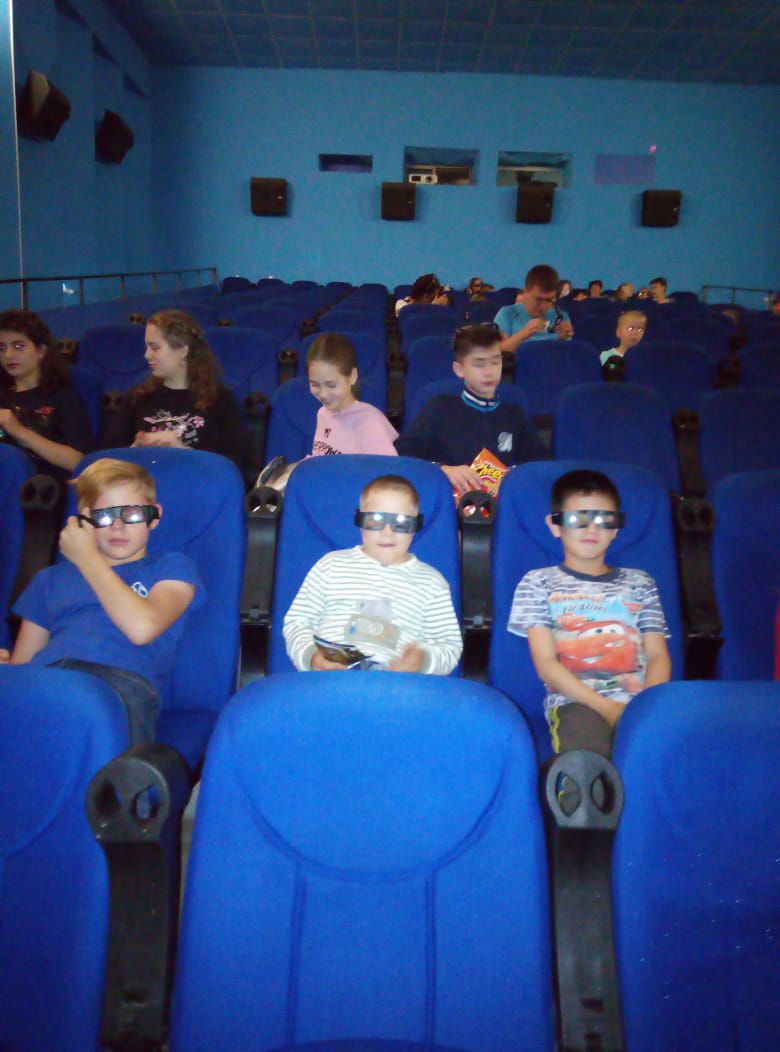 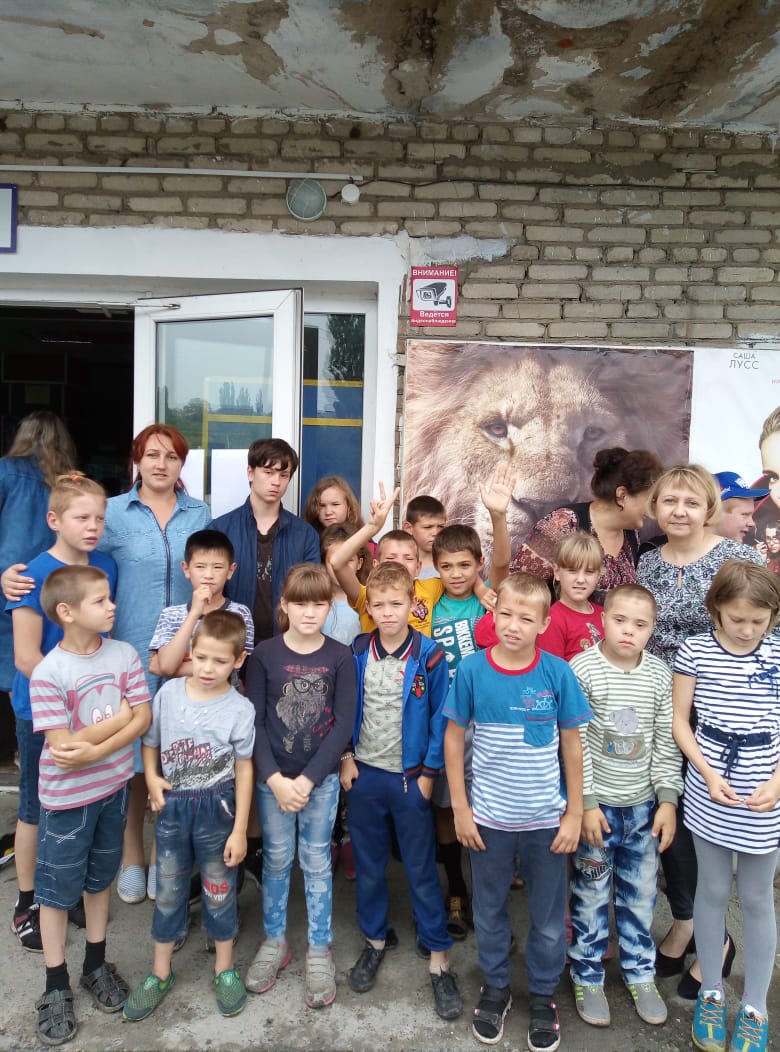 Мы смотрели 
американский анимационный
 фильм 
«Король Лев». 
Мне очень
 понравилась 
история об 
отважном  льве по имени Симба.
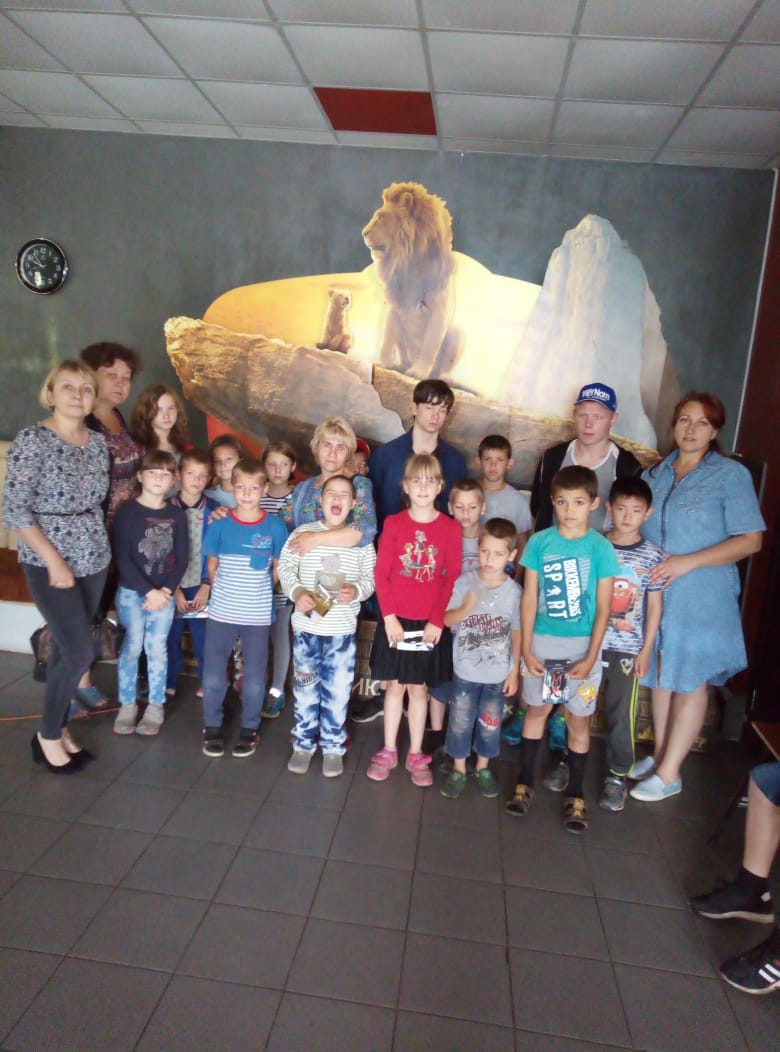